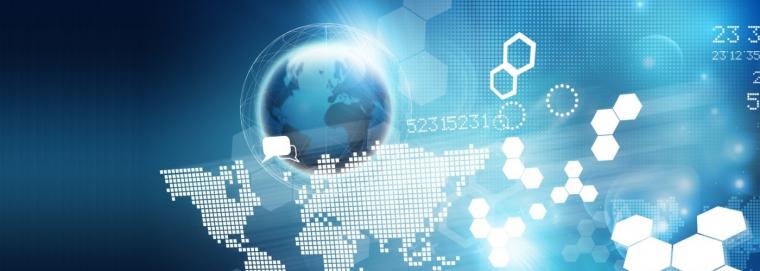 Communications Leader
Thomas Schaffner
T: 267-251-1459
www.linkedin.com/in/tomschaffner
schaffnertf@gmail.com 
https://tomschaffner.com/ (portfolio)
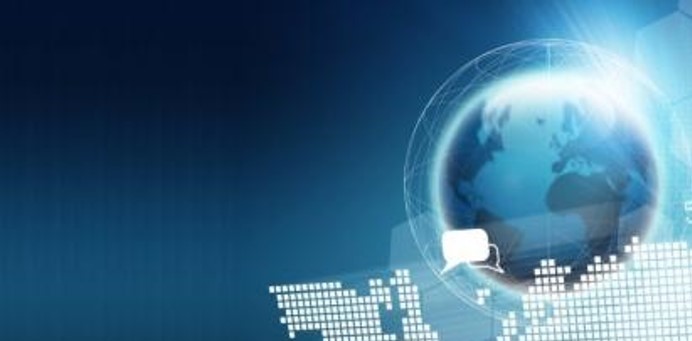 In This Presentation …
3
11

16
25
34
Professional Background
Internal Communications  Employee Engagement  Culture  Change Management
External CommunicationsMedia Relations  Public Relations  Branding
Customer CommunicationsCommunication Channels  Engagement  Marketing
Executive CommunicationsInternal  Industry  Media Coverage
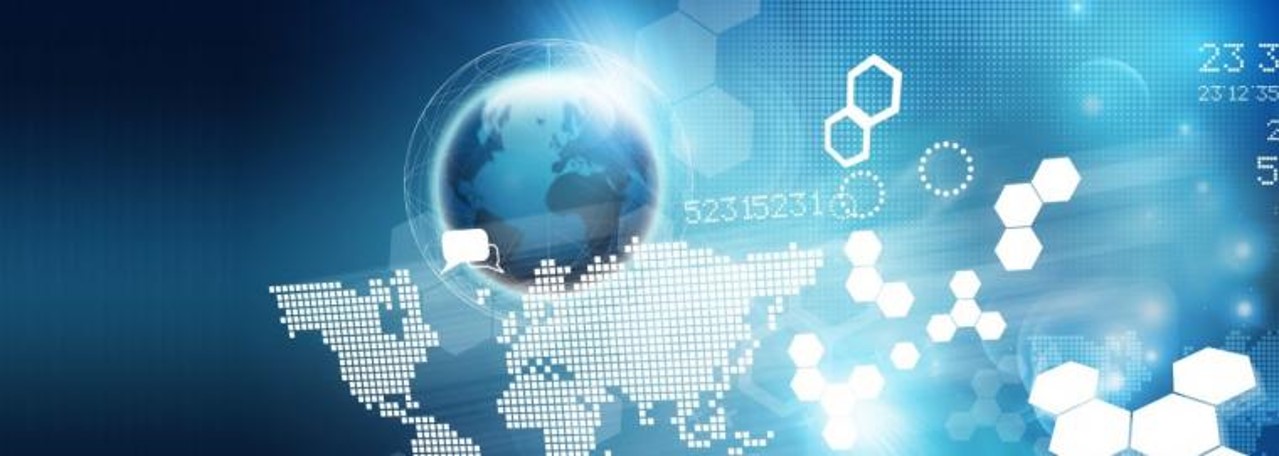 Professional Background
About Me
I am an award-winning writer and communications leader with a history of delivering proven results in messaging, branding and content creation for organizations of all sizes. With a background in communications, public relations, marketing and change management, I have created and successfully implemented communications plans and campaigns for all types of audiences in multiple media settings.
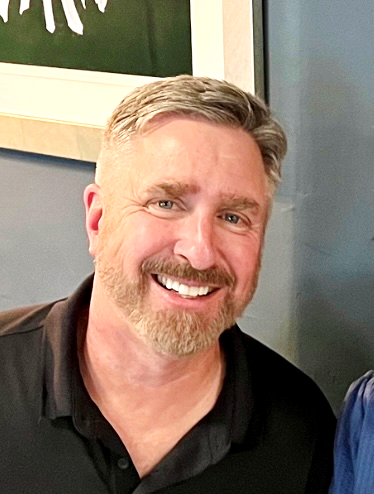 As both a former member of the media and a company representative to the media, I have a unique perspective on how information is best delivered to employees, consumers and organizations with optimal results. 

In addition, I have led internal teams and advised company leadership in media and communications best practices, created and managed employee and customer engagement programs, and established key messaging and brand within and outside of the organization.

The following presentation is designed to showcase my professional experience and highlight some examples of my work throughout my career.
Professional Experience
Corporate, Internal, External & Executive Communications
Marketing Communications Manager 
ATRIO Health Plans (Nov. 2023 – Present) 

Sr. Advisor, Change Management & Communications 
Cigna (Nov. 2020 – Nov. 2023)

Director of Corporate Communications 
Optum/United Health Group (Jan. 2011 – Jan. 2020) 

Public Relations Manager 
Siemens Healthcare  (Jan. 2008 – Jan. 2011)

Editor in Chief/Editorial Director 
Valley Forge Publishing Group (May 2002 – Jan. 2008) 

Managing Editor 
101 Communications (Jan. 1998 – Feb. 2002)
Strategic Communications Planning, Branding & Messaging
Public & Media Relations
Employee & Customer Engagement
Web Site & Social Media Content
Crisis & Change Management
Writing & Copyediting
Staff Leadership
Marketing, Campaign & Event Management
Award-Winning Writer
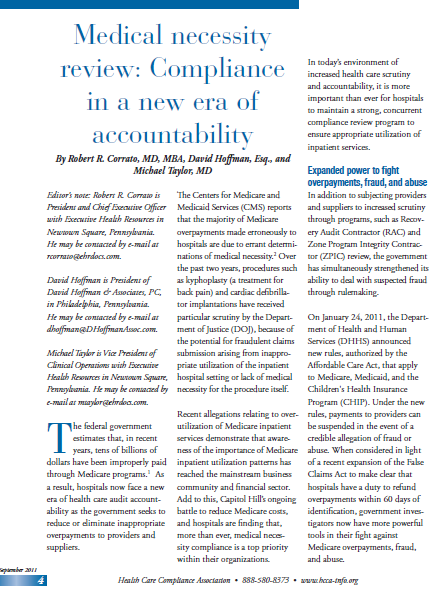 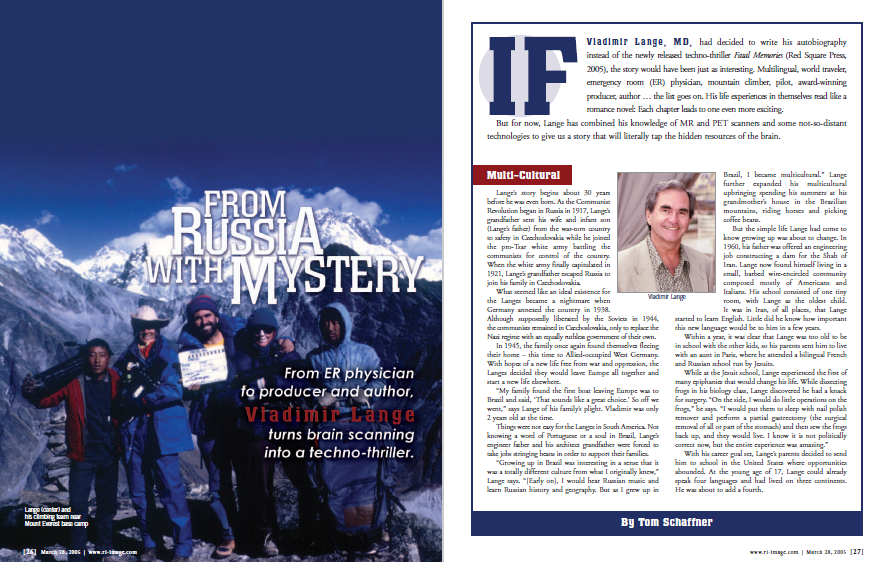 Profiles
Technology Pieces
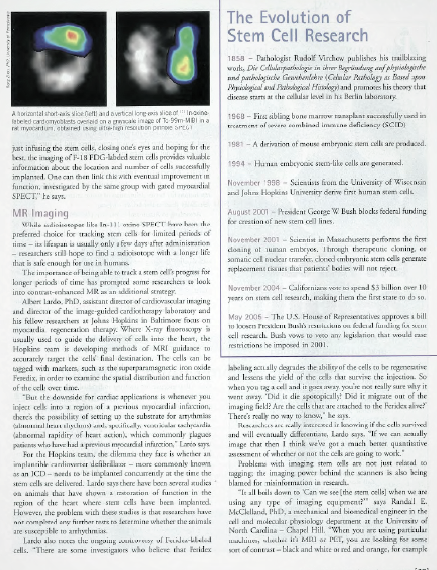 CaseStudies
Award-winning writer
WhitePapers
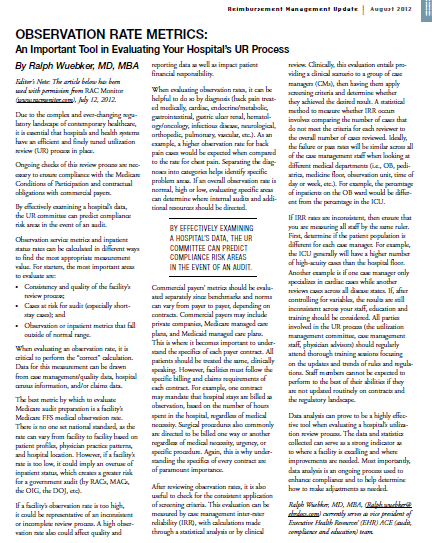 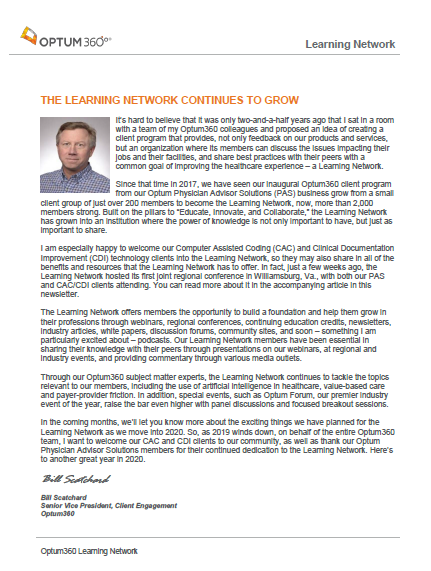 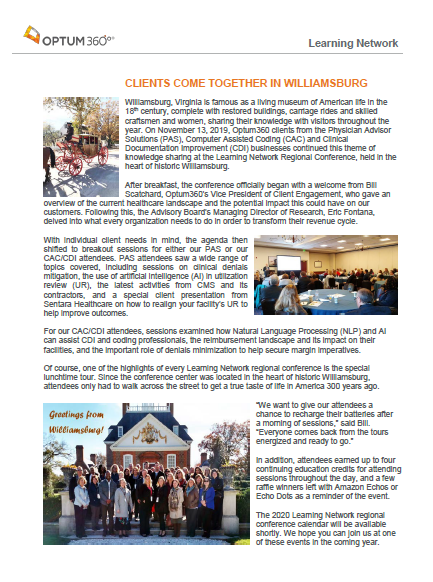 Thought Leadership Content
To view writing samples, visit  https://tomschaffner.com/media-portfolio/
Awards & Recognitions
American Society of Business Publication Editors Awards: Radiology Directory (2005-2007); Cover Design (1998, 2000, 2005, 2007, 2008); Case History (1999); New Web Publication (2005); Opening Page/Spread (2005-2008); Individual Profile (2007)
American Society of Healthcare Publication Editors Awards: Case Study (2006); Radiology Directory (2006, 2007); Cover (2005-2008); Opening Spread (2007, 2008)
Association for Publication Excellence (APEX) Awards: Profile Article (2005); Technical Article (2006); Newsletter (2005); Cover (2007); Annual Radiology Directory (2006, 2007)
Medical Marketing & Media Award for marketing communications innovation in producing media exposure through an online auction benefitting the Children’s Health Fund (2009)
Awards & Recognitions (continued)
Optum (United Health Group) Inspire Marketing Award (Finalist) for the successful Optum360 rebranding campaign for the business unit (2019)
PRSourceCode Award for Siemens Healthcare U.S. as one of the top corporate public relations teams in the technology industry, as well as top honors in the healthcare sector (2010)
Siemens Communications Award (awarded across the global organization) for team collaboration and creativity in promoting the Siemens brand (2008)
Trade Association Business Publications International Awards: b2b Web Site (2008); Single Issue (2004); Cover (2004, 2005, 2007, 2008); Opening Page/Spread (2005, 2007, 2008); Department (2008); Radiology Directory (2006)
Skills
Creativity and Connectivity
Web CMS and Desktop Publishing
Microsoft Office
Adobe Pro / Creative Cloud 
Sharepoint
Salesforce
Cision
Associated Press style
WebEx
Zoom
Skype
Microsoft Teams / Power BI
Web Content Management Systems
Umbraco
Dreamweaver
Weebly
WordPress
QuarkXPress
Social Media Platforms:
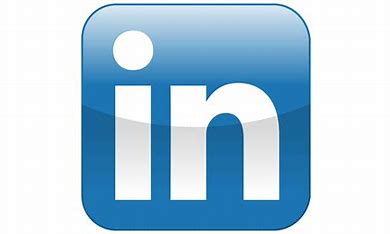 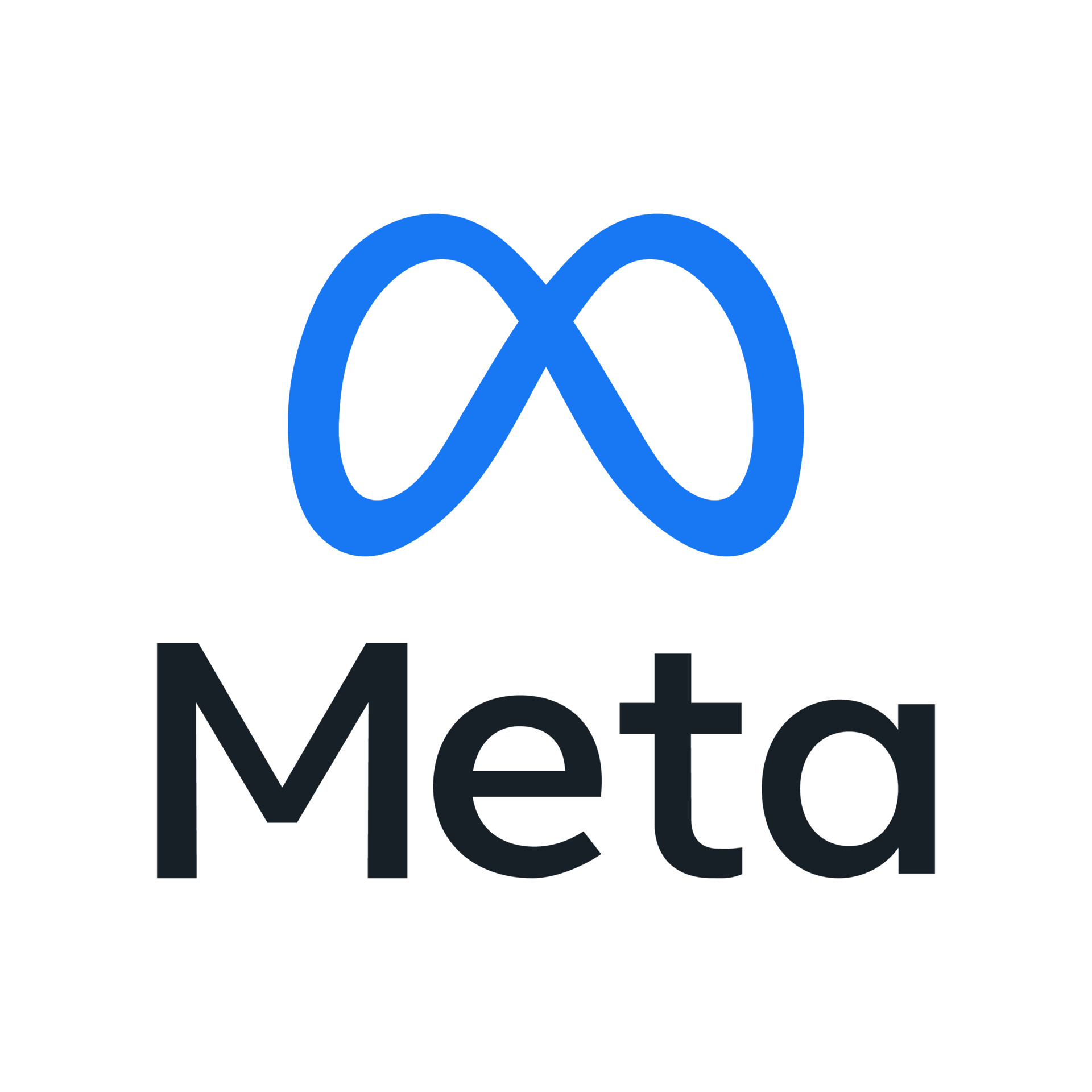 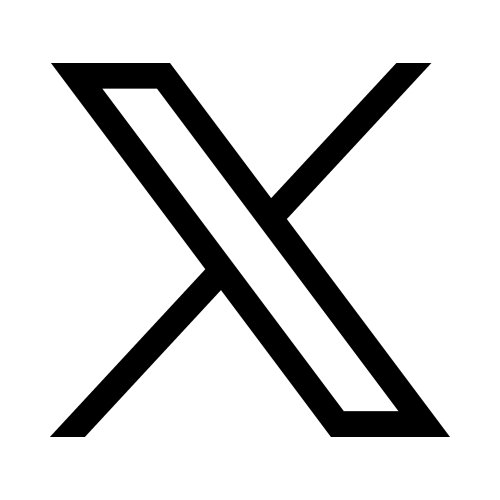 Certifications
Prosci-certified Change Practitioner (2022) – Teaches how to drive successful change initiative, create a change management strategy and plans, and to enable individual change and achieve organizational results and outcomes.
Agile Change Agent (2021) – Benchmarks the ability of project managers to deliver Agile projects in organizations that require standards, rigor and visibility around the Agile framework.
Certified SAFe5 Lean Portfolio Manager (2021) – Provides the guidance and tools needed to work effectively in remote environments with distributed teams by aligning strategy with execution.
Pragmatic Marketing Certification (2016) – Validates expertise in product management and marketing, emphasizing practical skills and actionable strategies for navigating the complexities of product lifecycle management.
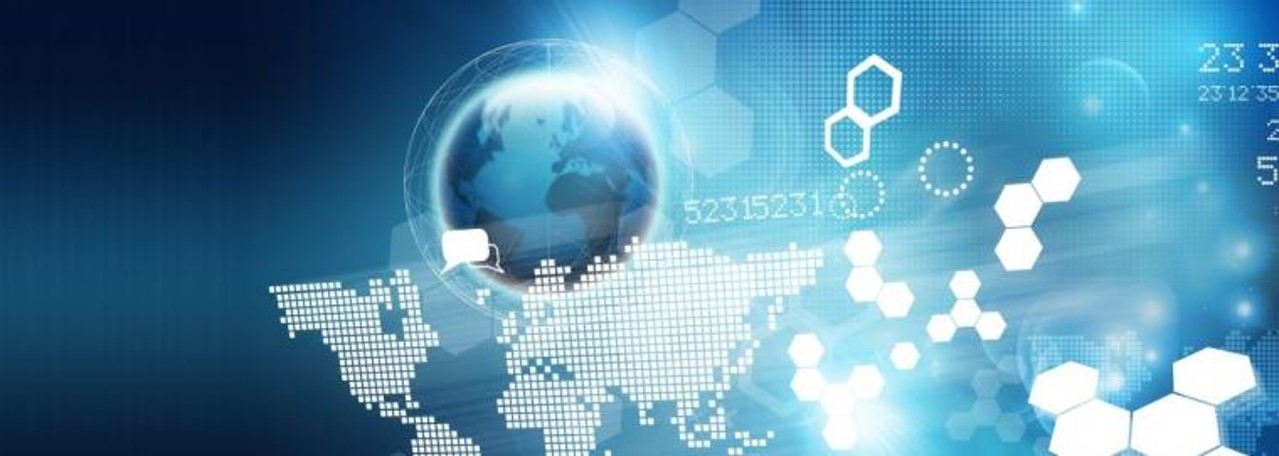 13 Years’ Experience
Corporate Communications
Leadership / Manager Communications
HR Communications
IT Communications
Change Management
Employee Engagement
Culture Programs
Social Responsibility
Intranet Content
Employee Newsletters
Town Halls
Event Management
Internal 
Communications
Employee Communications
Responsible for all aspects of internal communications, employee engagement and promotion of company initiatives.
HR, IT, Sales, Operations and Leadership updates
Social responsibility opportunities
Career opportunities and continued learning opportunities
Organization, team and milestone announcements
Employee appreciation, team and family events
Awards and recognitions (Town Halls, leadership announcements)
Intranet highlights employees: photos, profiles, calendar of events, health and wellness info
Employee Engagement
Company Updates
Employee Engagement
Feedback
Leadership Messaging
Town Halls (onsite and virtual): create presentation content, coordinate speakers, manage employee questions
Communications: state of the business, crisis comms, organization changes, company goals, employee appreciation
Pre- / post-event surveys
Interactive Town Halls / Leadership calls (Q&As)
Annual “pulse check” survey
Employee Action Groups created to represent employee voice and promote engagement
Feedback
Employee Appreciation Event Management
Examples of appreciation events and programs I led for the company for both onsite and remote employees.
Employees and Families Carnival
Annual event with food, games, raffles, giveaways, music and kids’ rides
Employee Golf Outing
Annual gathering for employees and family members for a day of golf
“Best Places to Work” Award
Celebration for 4 consecutive years of the award with a luncheon, raffles and giveaways
Biometric Health Screenings
Promotion and set-up for employees to get free in-house medical screenings
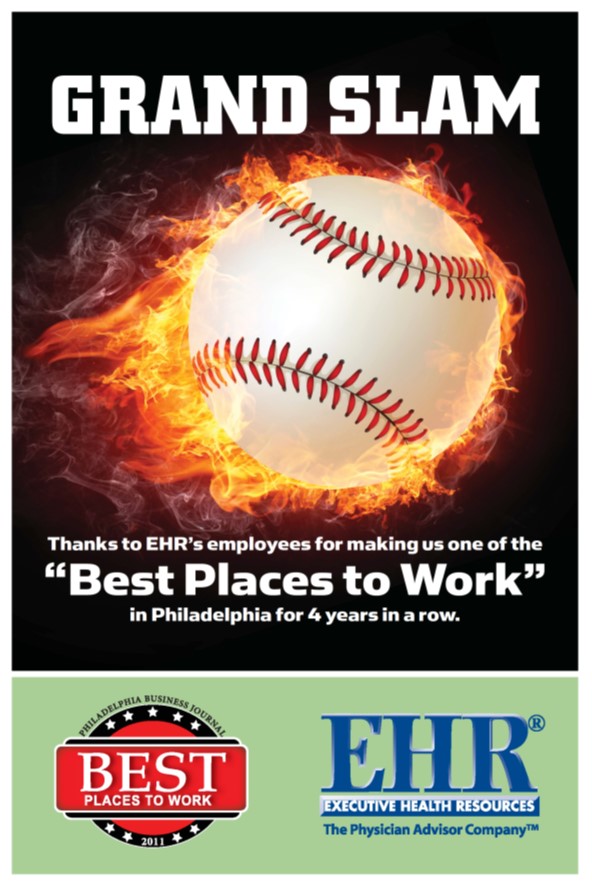 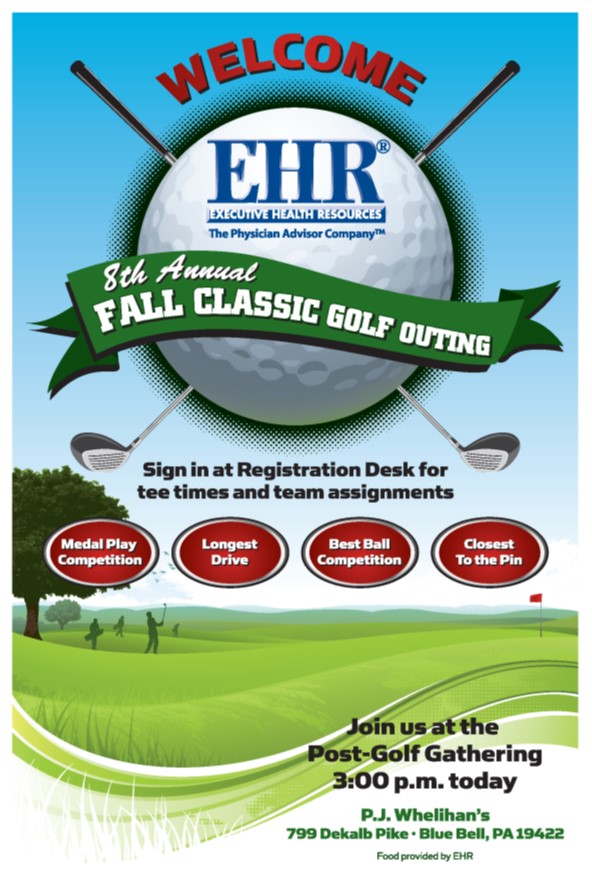 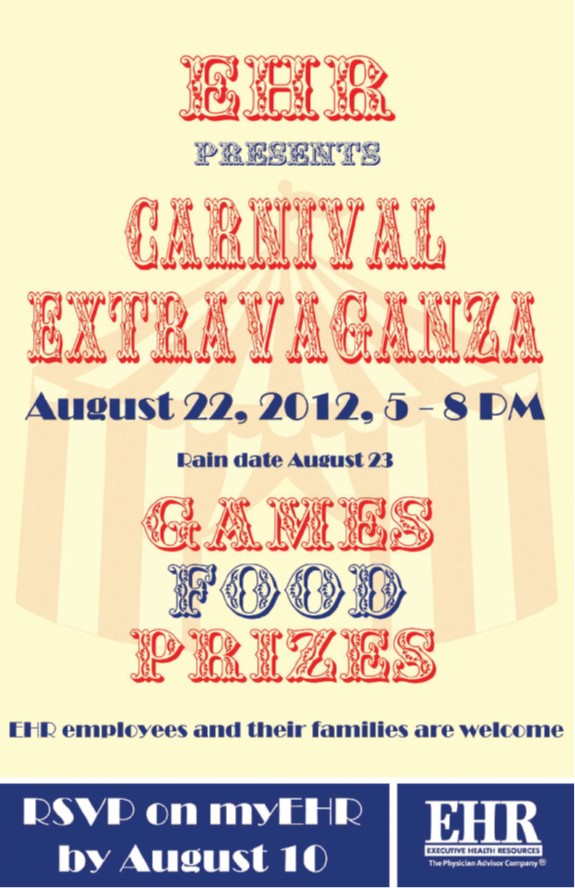 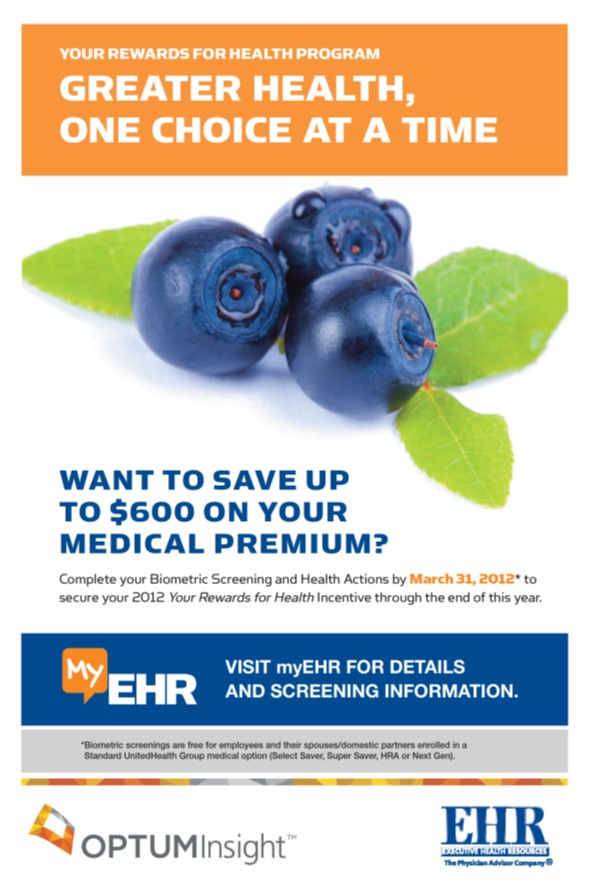 Social Responsibility Program Management
Social responsibility program examples I organized and implemented for the company’s onsite and remote employees.
Multi-Charity Support
Led efforts for our UHG business, where employees support favorite charities.
Philabundance Food Drive
Annual event to provide canned food for the homeless and underprivileged
Operation Gratitude
Candy, clothes, written cards and fun items collected for U.S. troops stationed overseas
American Cancer Society
Employees purchased flowers in our offices, benefitting the American Cancer Society.
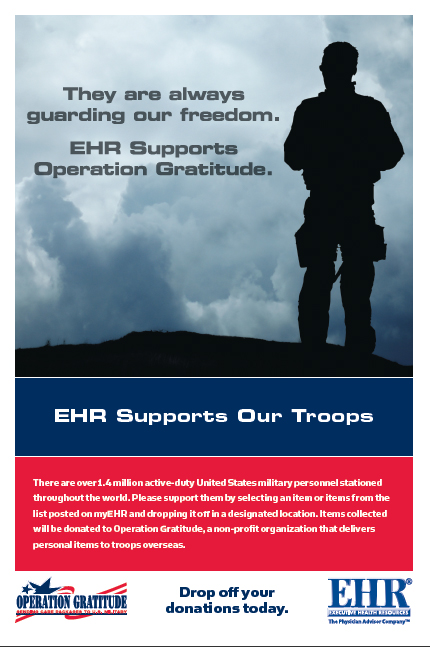 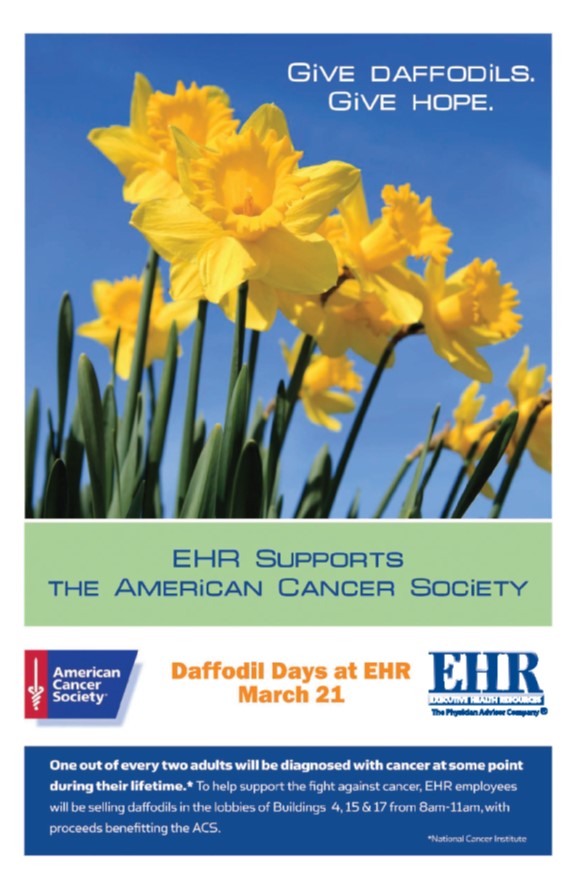 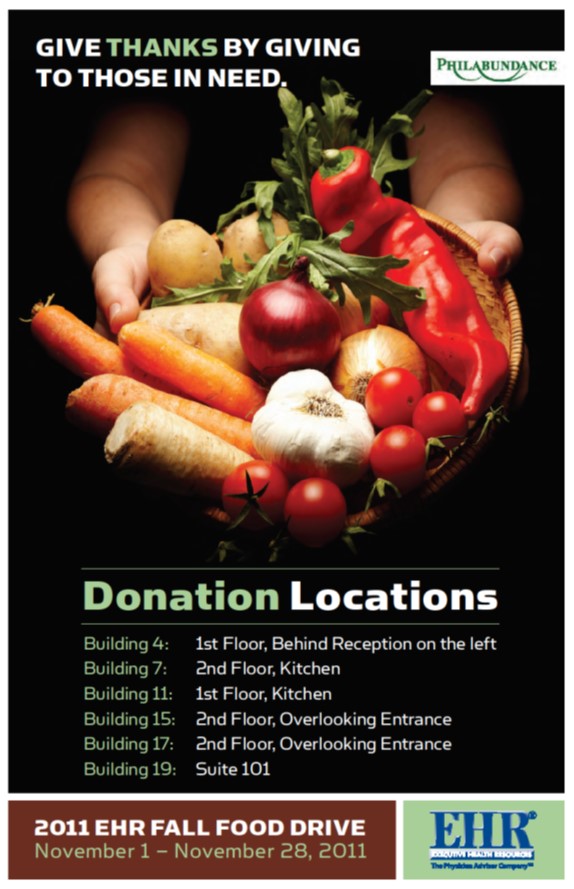 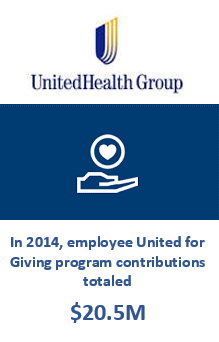 Change Management – Cigna
Certified in the use of:







Prosci methodology







Agile methodology








ADKAR model
Working with internal teams, I created and implemented plans to help employees understand the reasons for transition or transformation within the organization and adopt these changes into their daily work. This includes resistance to new technologies, role/process changes and organizational restructuring.*
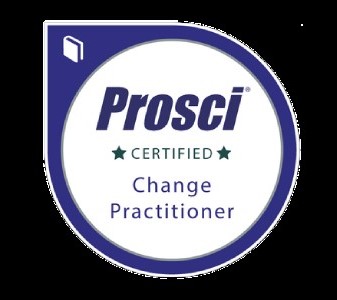 Sustain Change
Manage Change
Prepare for Change
Complete readiness assessments
Perform risk analysis
Anticipate resistance area(s)
Identify stakeholders
Create/execute plans for:
Communications
Sponsorship
Coaching
Training
Resistance
Review feedback from  employees and managers
Celebrate success
Ensure adoption for post-project continuity
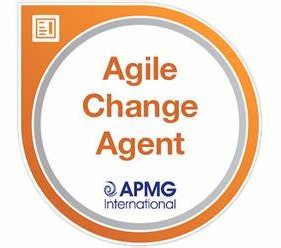 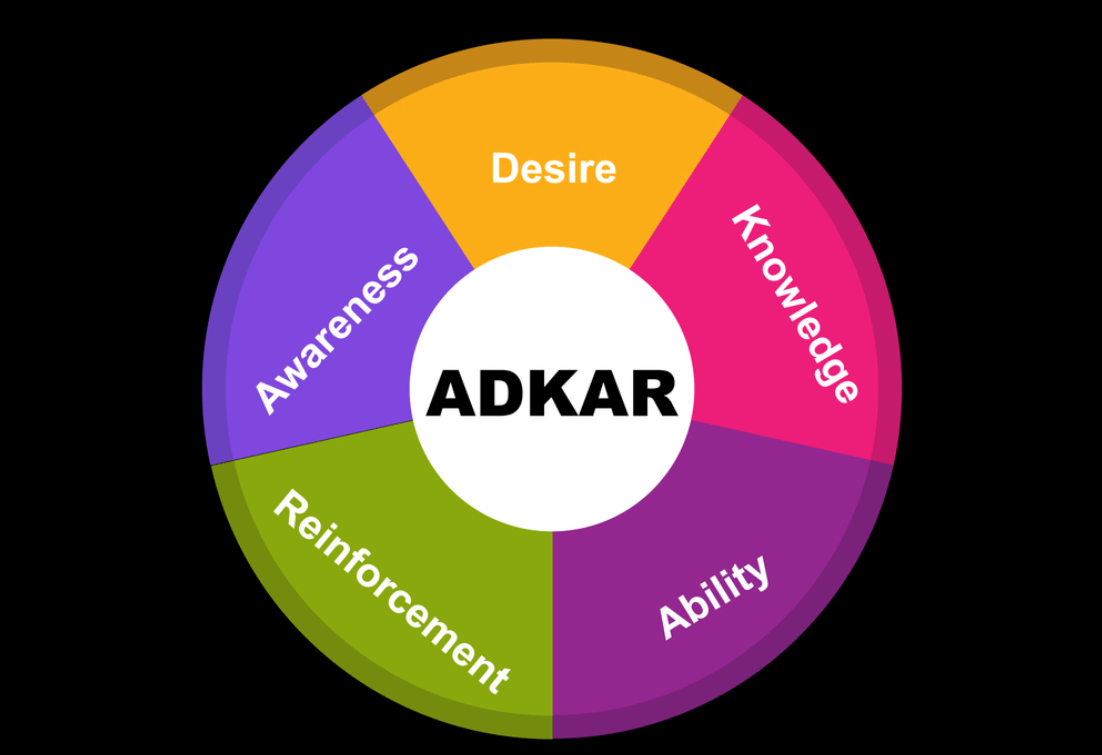 Tactics / Activities
Tactics / Activities
Tactics / Activities
Change & Risk Assessments
Stakeholder Interviews
Audience Impact Assessment
Sponsor Engagement Assessment
Communication Strategy
Stakeholder Analysis
Create individual plans to integrate into project plan
Change Management Network
Collect feedback (ongoing)
Celebrate success (ongoing)
Review to ensure adoption 
Change Management Network (ongoing post-project)
*This is a sample project only. Each project was customized, based on customer’s needs and assessments throughout the project’s lifespan.
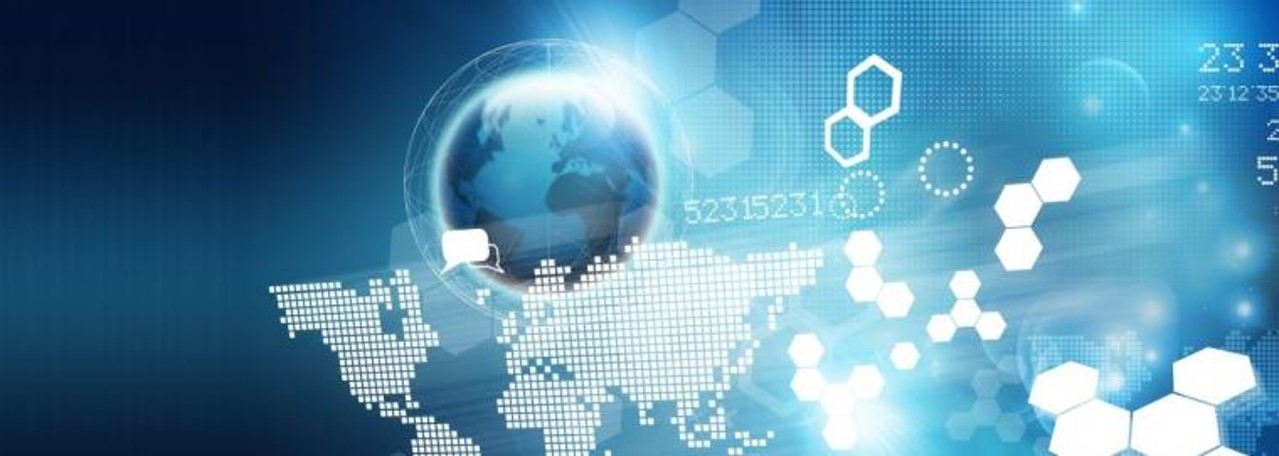 22 Years’ Experience
Corporate Communications
Partner Communications & Newsletters
Media Relations, Pitching & Placement
Branding / Rebranding
Key Messaging
Partner / Vendor Appreciation
Press Releases
Web Site & Social Media Content & Strategy
Product & Services Highlight Sheets
External 
Communications
Media Experience
I have worked as both a member of the media and, later, as a representative to the media. This experience has taught me the best ways to craft a message and deliver it to the right audience for maximum impact.
Journalist
24 years as reporter, writer, managing editor, editor-in-chief and editorial director
10 years of publishing experience
Bylined and ghost-written articles for leadership
Content planning, targeting audiences
Staff management (editors, graphic designers, freelancers, interns)
Industry awards for article writing, magazine design, web site content, newsletters and media exposure
Media Representative
16 years’ experience
Media relations representative for Siemens Healthcare, Executive Health Resources, Optum/United Health Group and ATRIO Health Plans
Earned media, crisis management, media pitching, media events, spokesperson
Experience working with traditional and electronic media (national and trade), television, social media, national and global organizations
To view writing samples, visit https://tomschaffner.com/media-portfolio/
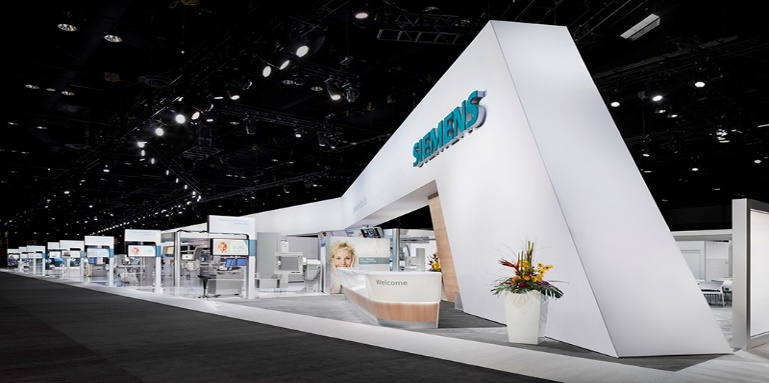 Media Relations Campaign – Siemens (2008-2010)*
I directed this six-month media campaign annually, promoting Siemens Healthcare’s business divisions’ leadership, products and services at the annual Radiological Society of North America (RSNA) conference (>60,000 attendees annually).
Business Units Represented:
Medical Imaging & Oncology division
Healthcare IT division
Laboratory Diagnostics division

Press Releases:
34 press releases distributed nationally and internationally
14 new products launched
70 Siemens leadership and subject matter experts quoted

Media Booth Tours:
162 booth tours for trade and national media reporters, professional association representatives and industry analysts
141% increase in number of booth tours over three-year period

Media Breakfast Briefing Event:
Media from the Americas, Europe and Asia provided exclusive access to leadership in an intimate setting 
Exclusive 1-on-1 interviews available to attending press
The Siemens Hall
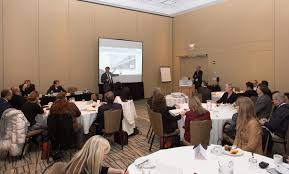 Media breakfast
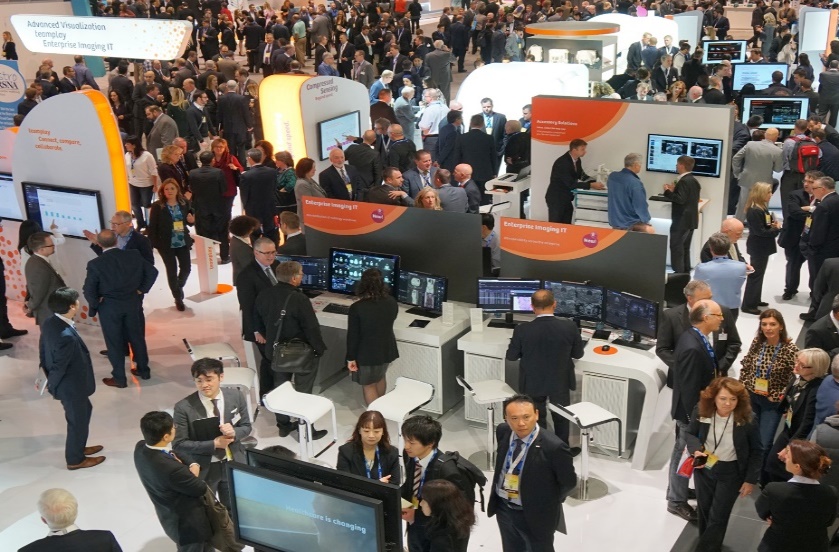 Booth traffic
*totals over a three-year period
Media Placement Campaign – Executive Health Resources/Optum (2011-2015)
I led the ongoing program to increase the company brand/promote our leadership and subject matter experts in the industry.
Strategy (Print/Online Media):
Increase company brand and subject matter experts in traditional and online media through proactive pitching.

Tactics:
Identify subject matter experts/topics for media availability
Expand media outreach on hot topic industry issues
Articles from speaking engagements for media placement
Pitch to professional organizations for company-authored articles for inclusion in member newsletters
Strategy (Social Media – initial platform: Twitter):
Establish (Dec. 2011) company’s initial social media presence through expert content and in discussion forums.

Tactics:
Identify key industry forums for thought leadership content
Establish a positive experience on Twitter through engaging tweets that link to helpful company resources and content
Implement a communications strategy of regular tweets (proactive, reactive and evergreen topics) to maintain brand
611% increase
>40% growth each year
* # of new forum and Twitter posts		** proactive and reactive media articles
Press Releases
Press release examples I created and coordinated the distribution of for local and national media coverage.
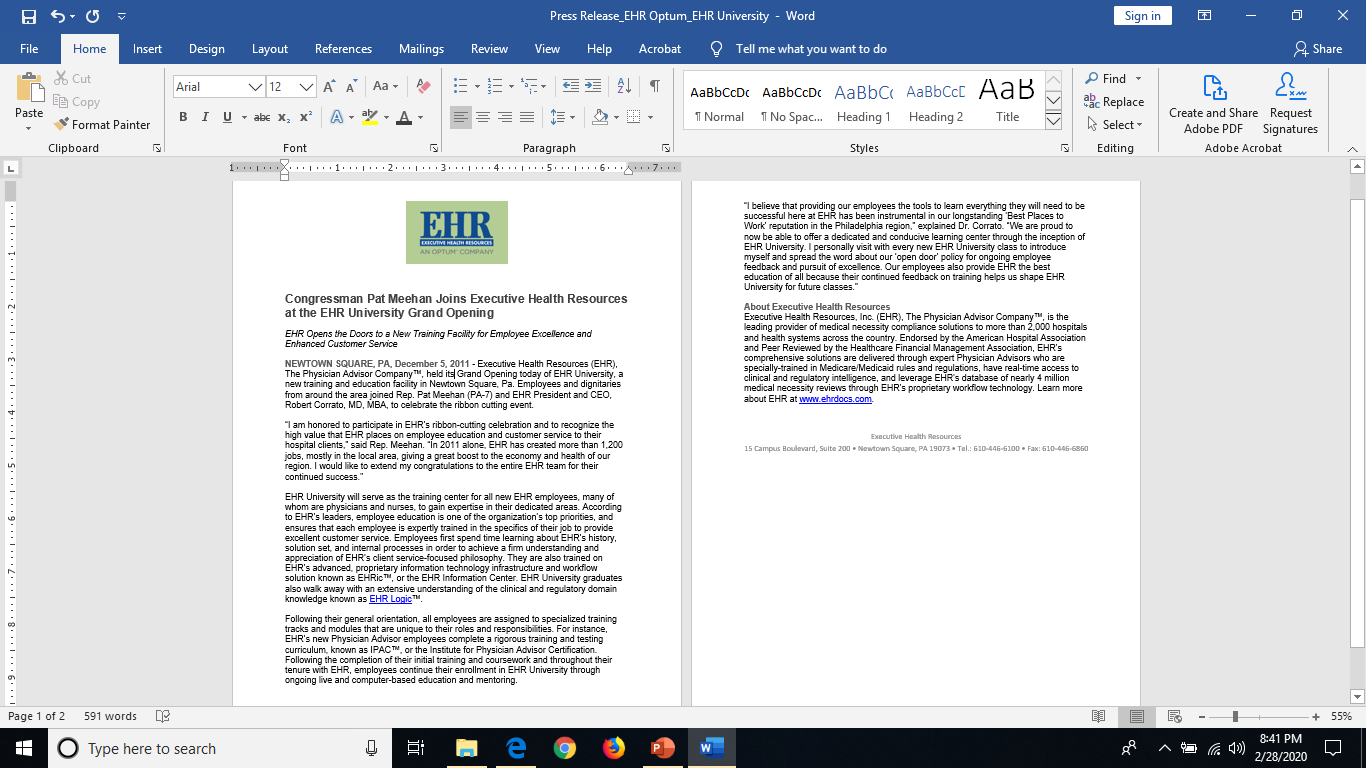 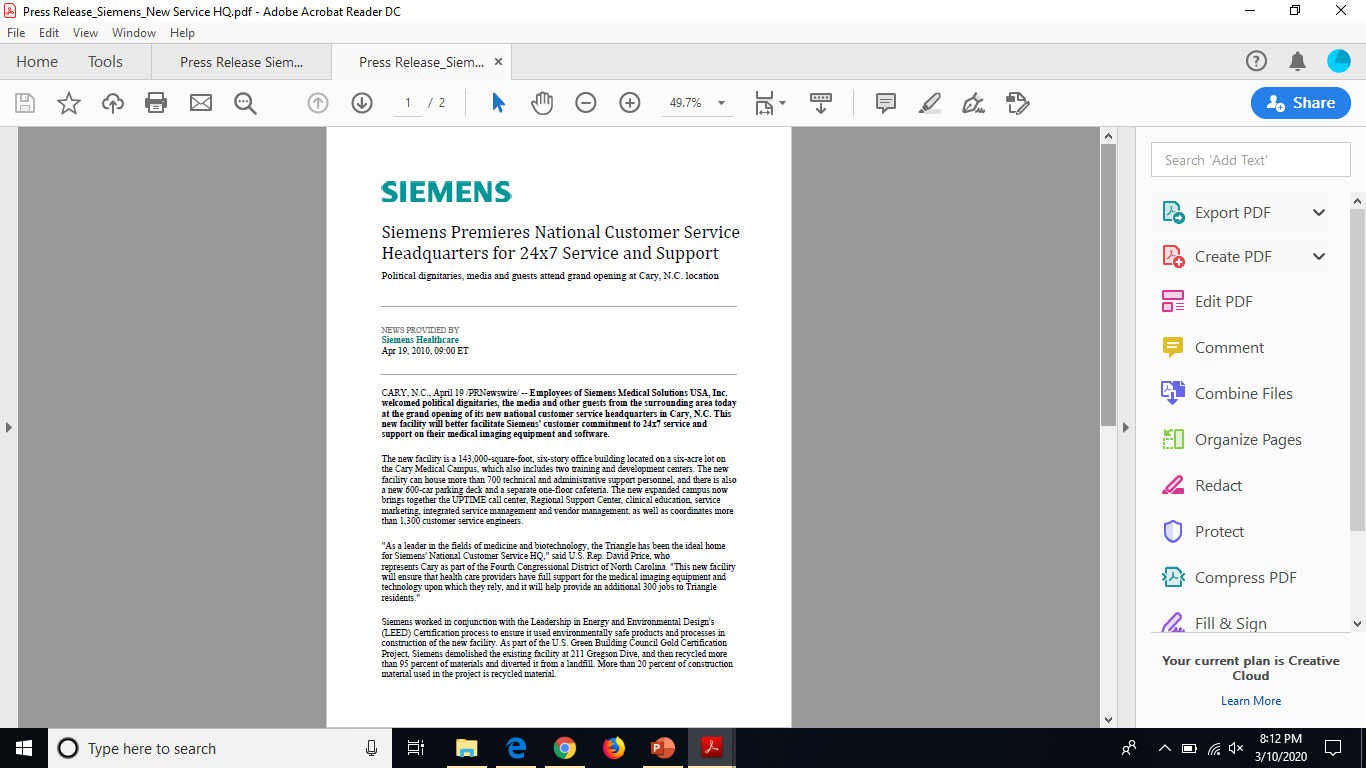 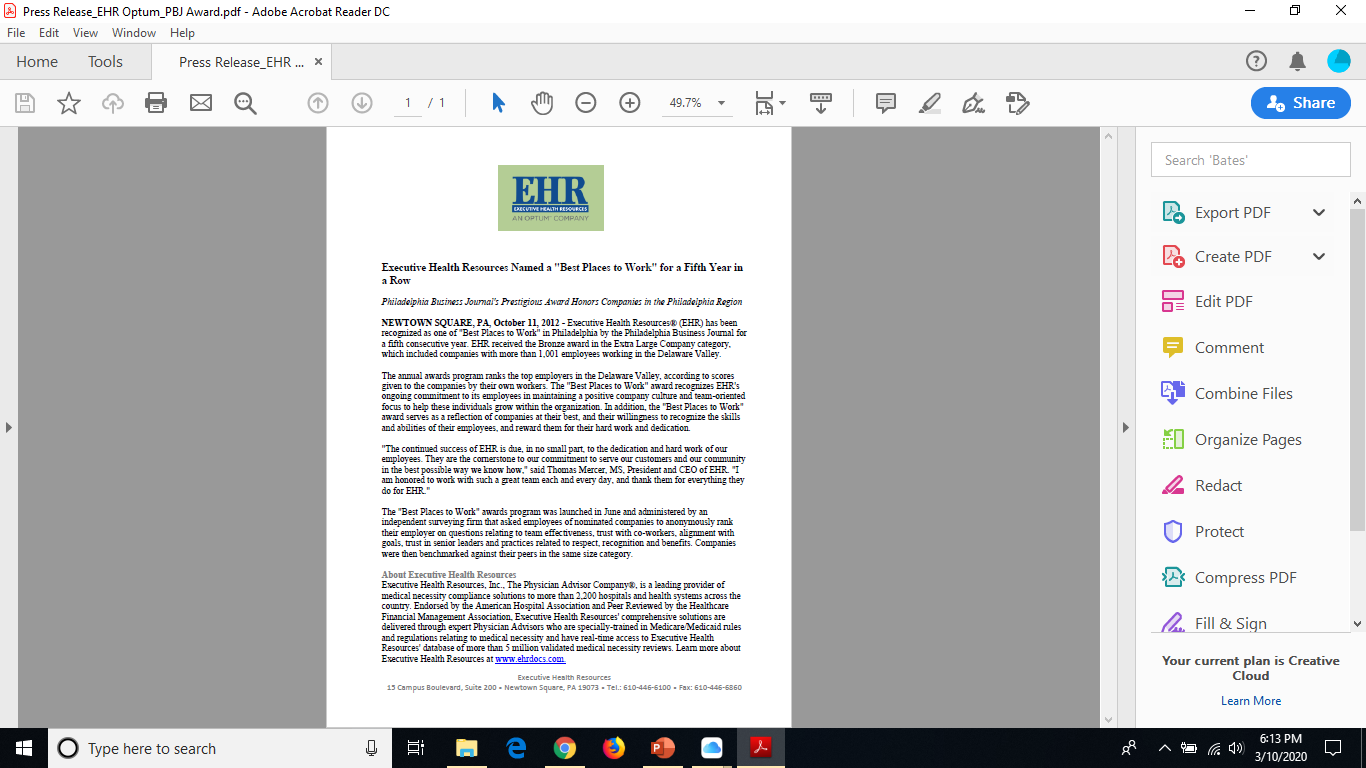 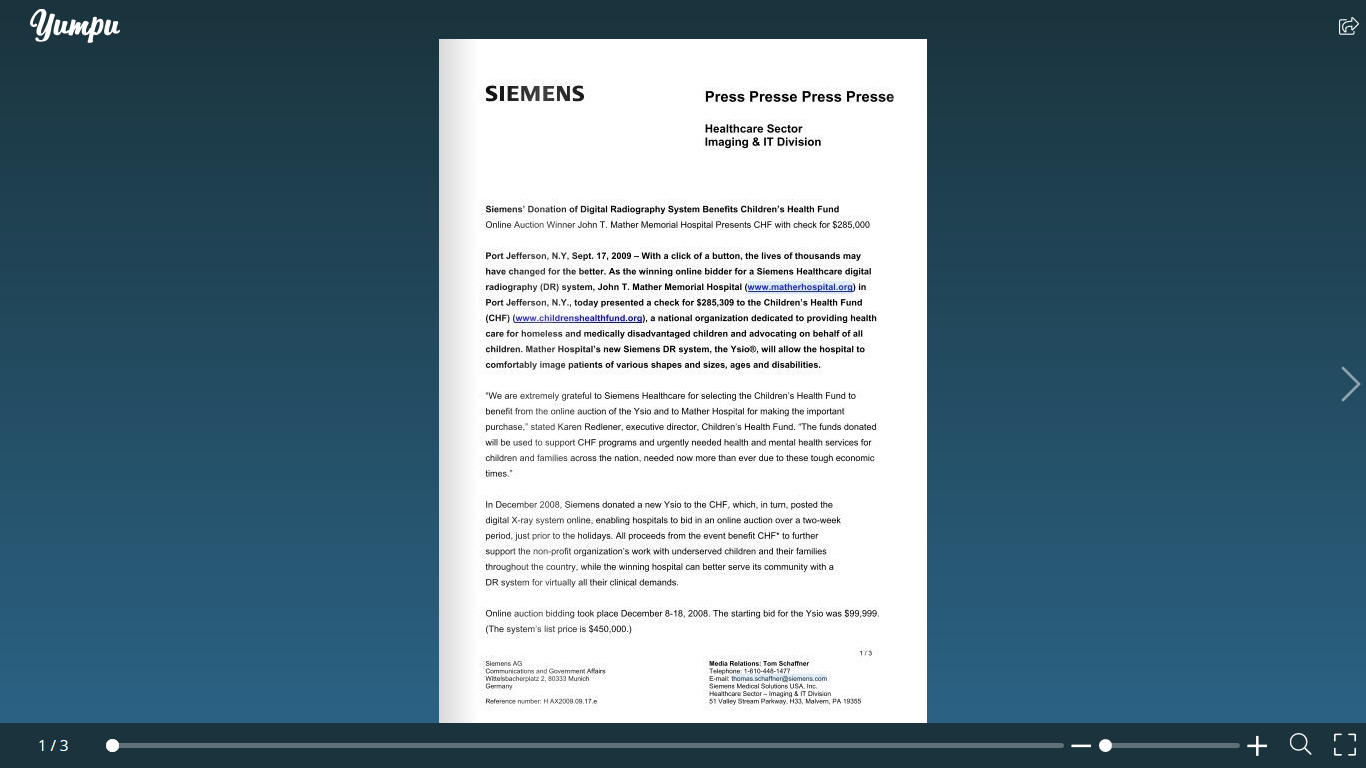 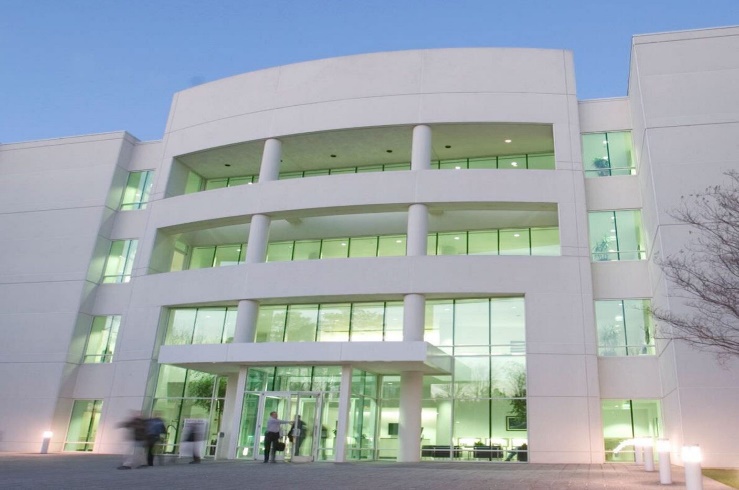 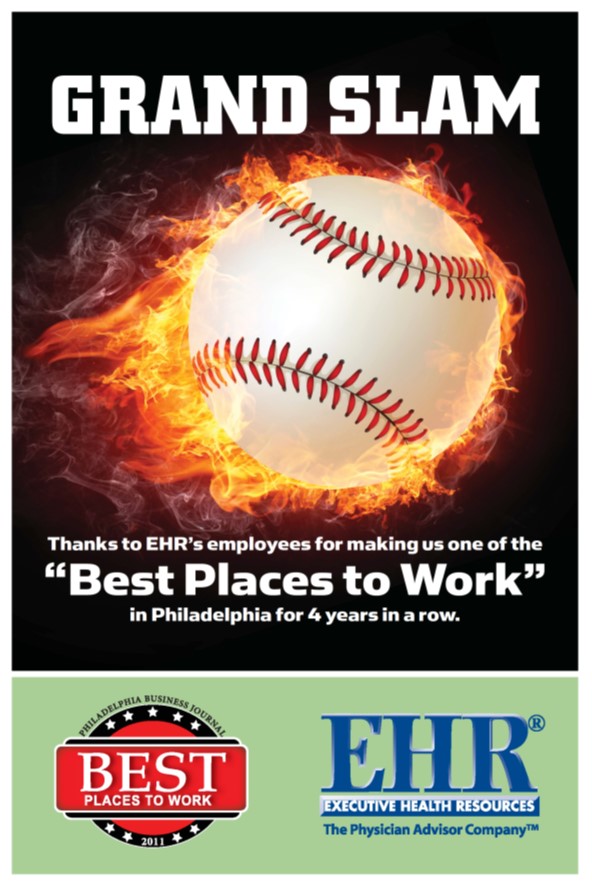 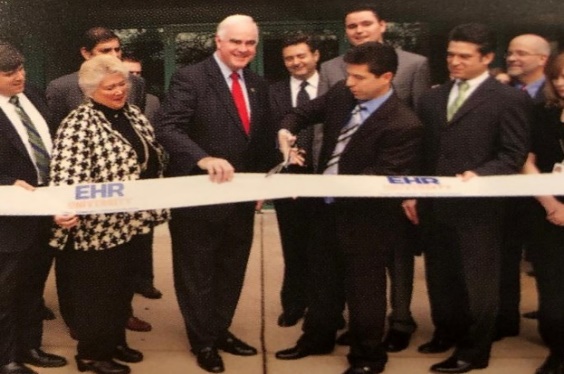 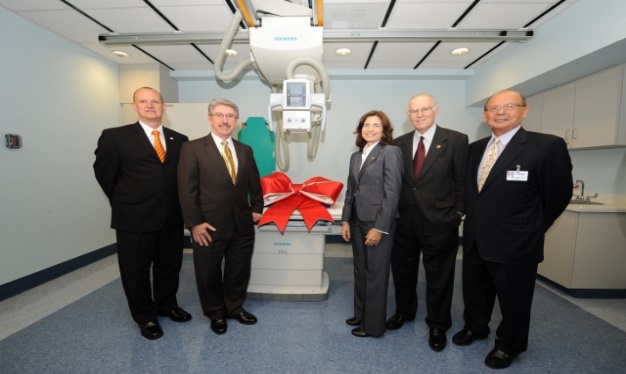 Media Production
In addition to a career as a writer, editor and content strategist, I have experience in all areas of print and digital media production, including magazines, newsletters, Web sites, video, podcasts and social media.
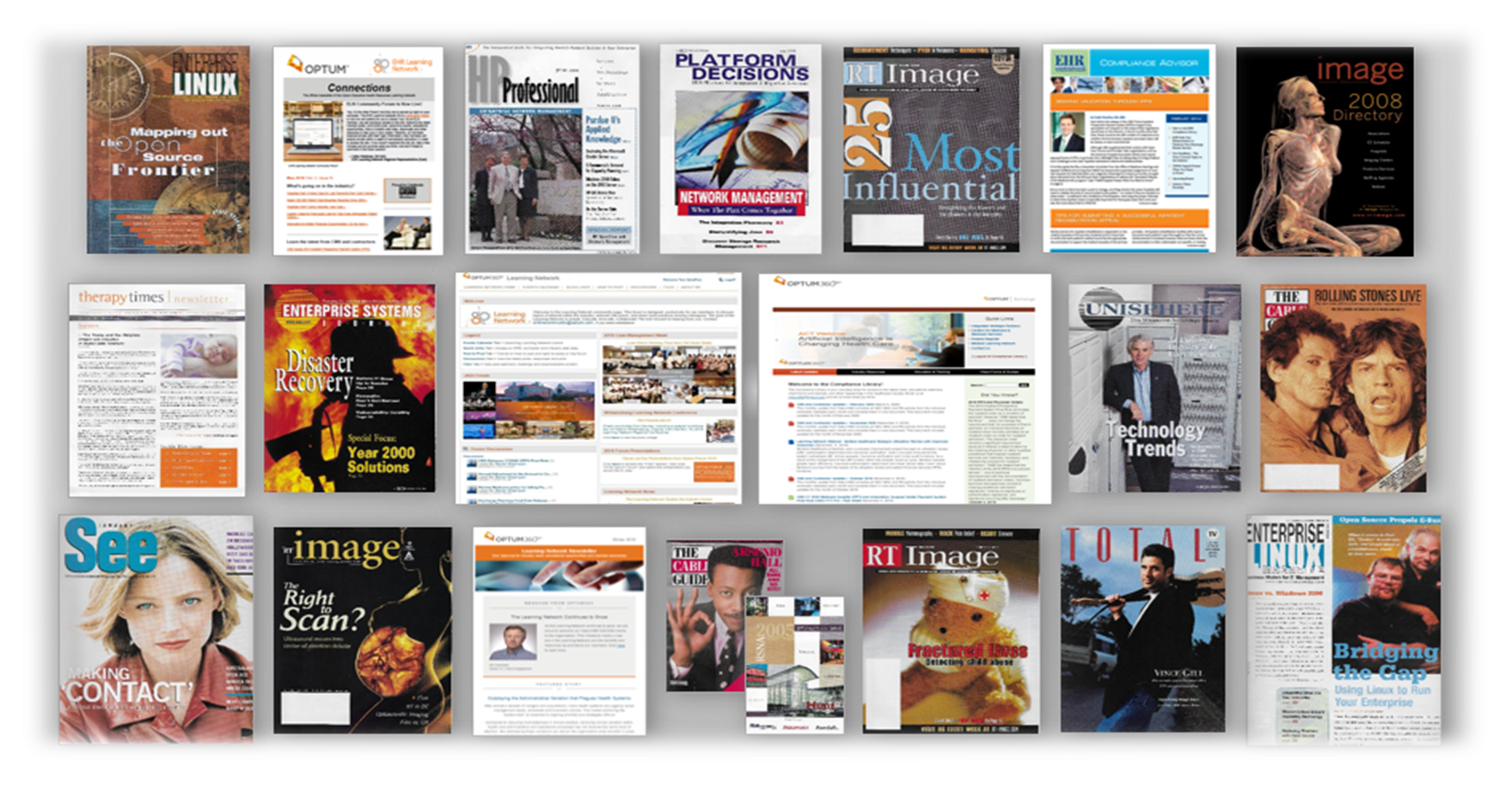 EHR University Grand Opening – Executive Health Resources (2011)
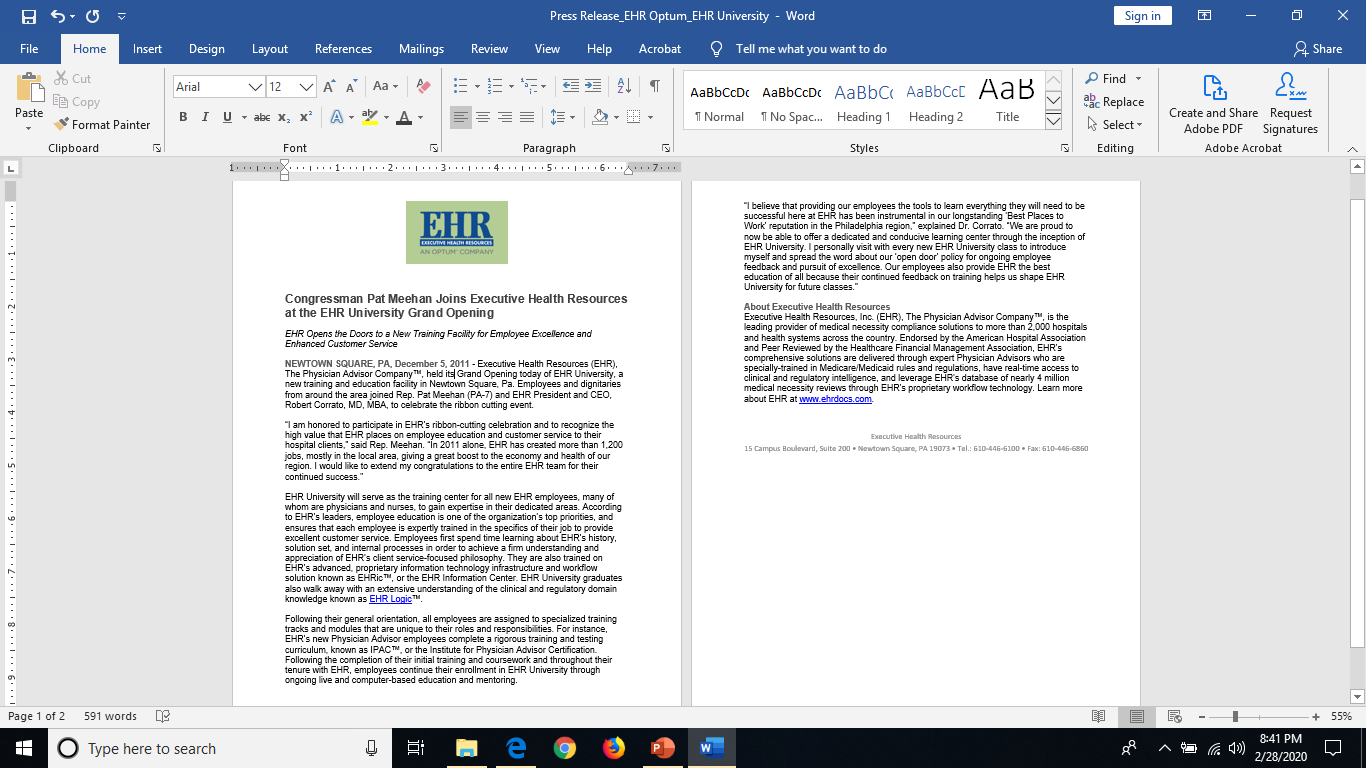 I successfully organized the grand opening event of the company’s new training facility – branded EHR University – inviting company executives, employees, political leadership and local and business media to promote bringing new jobs to the region.
Media/politicians invited, citing the event’s community importance
Media kits produced for press distribution
Ribbon-cutting ceremony agenda planned/implemented
Presentation content created for company leadership
Press release (with leadership/politician quotes) distributed
Media results tracked and presented to leadership
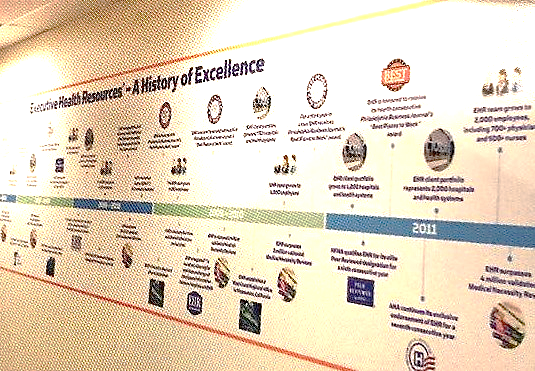 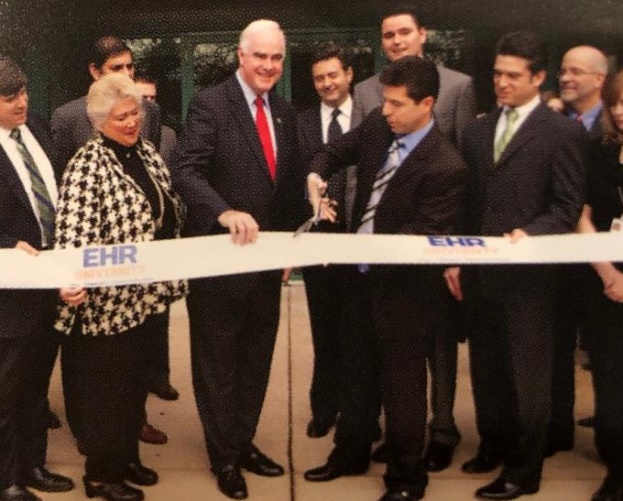 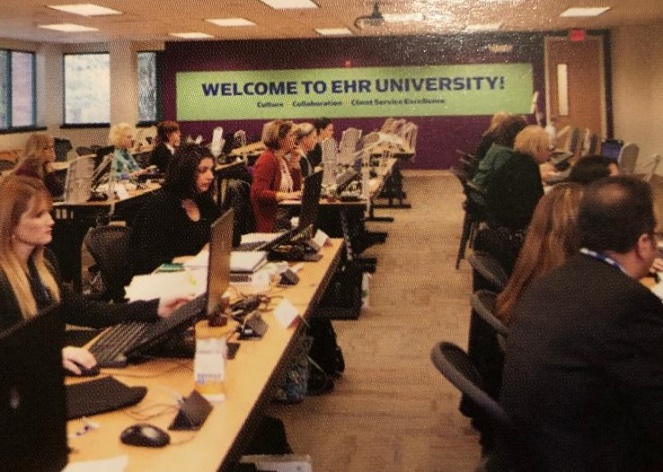 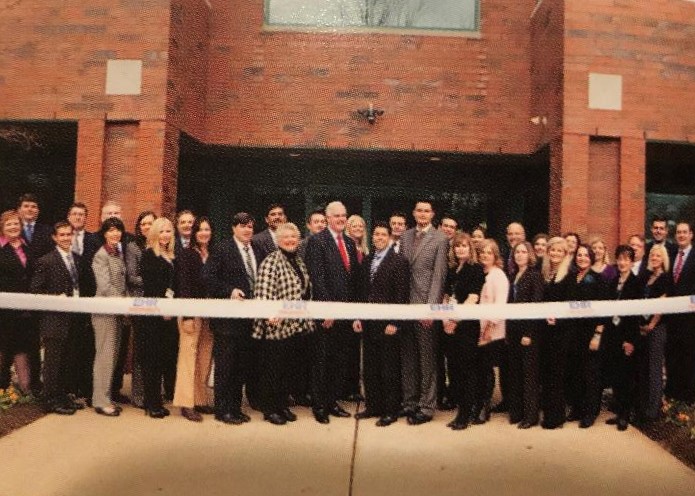 Rebranding Campaign – Optum (2014-2019)
With the challenge of how to build awareness and gain acceptance from our employees, customers and partners, I held leadership roles on every phase of this long-term campaign to promote the gradual transition of the legacy organization and product portfolio to the Optum brand, demonstrating the value of Optum within the organization and throughout the industry.
Supplemental campaign to promote the new internal business unit and its place in the Optum organization and industry. (Team Lead, external content and client messaging)
Soft launch of 
Optum rebrand
Legacy name combined with “Optum” in all communications and external materials and now used with Optum logo. (Overall Team Lead)
Optum retains legacy name due to the strength of the brand and recognition with clients and in the industry.
Final transition to 
full Optum brand
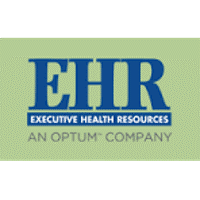 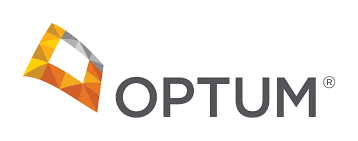 2010
2016
2019
2014
2017-18
Full launch of Optum brand includes media pitches, direct mailings, industry event promotions, FAQs and internal/external Web site/materials refresh (Team Lead, content employee and client messaging).
“Optum” noted in media references, web sites, internal/external materials and communications to condition clients to rebrand. (Overall Team Lead)
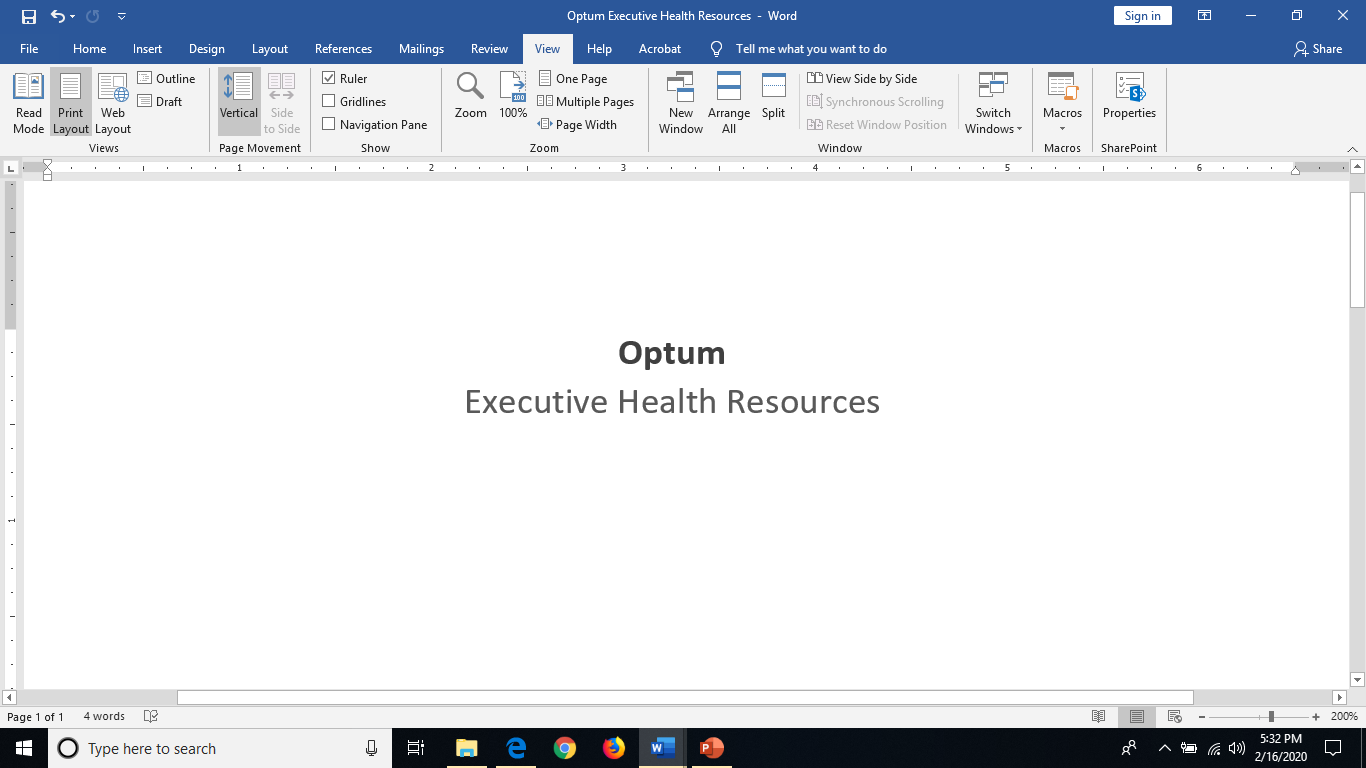 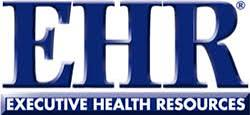 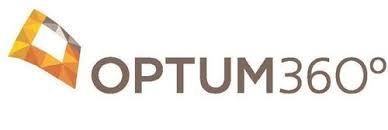 Optum purchases Executive Health Resource
Next generation of Optum rebrand
Business unit within Optum promoted*
*2019 finalist for the Optum Inspire Award for campaign marketing
Branded Items
Examples of a few of the company-branded items I coordinated the production of for promotions and events.
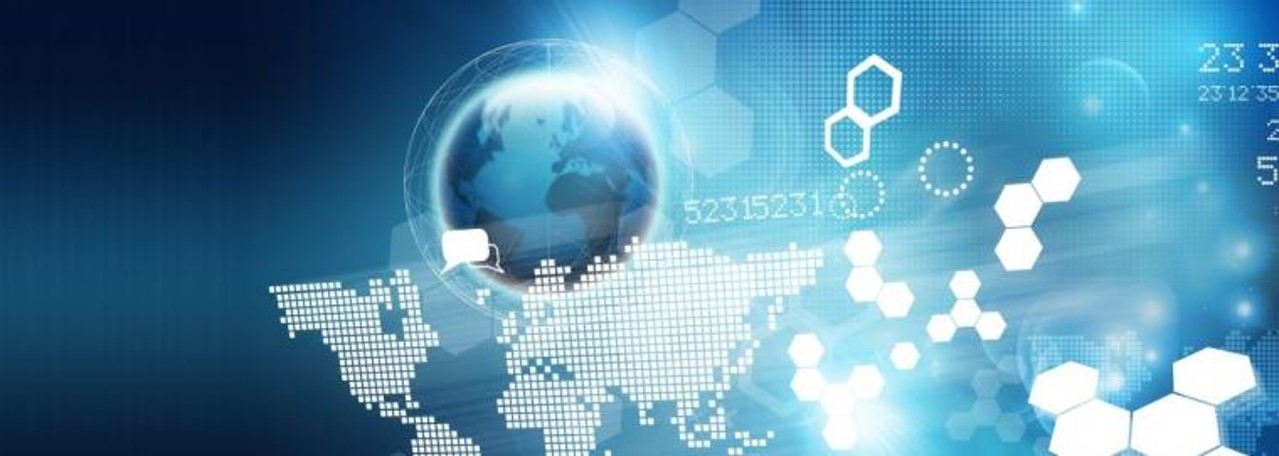 16 Years’ Experience
Customer Communications
Customer Engagement
Customer Advisory Groups
Customer Appreciation Programs
Web Site Content
Customer Newsletters
Education Courses
Speakers Bureau
Customer Success / Case Studies
Event Management
Marketing Collateral
Customer 
Communications
Customer Communication Channels
Examples of media avenues I have created and used to interact with our employees, customers and partners.
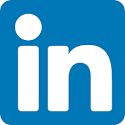 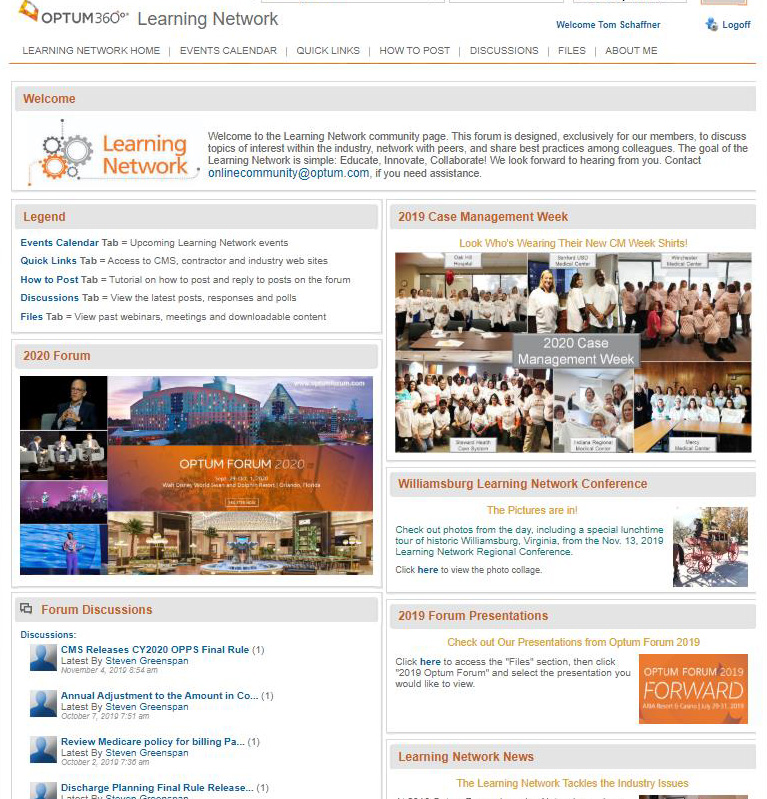 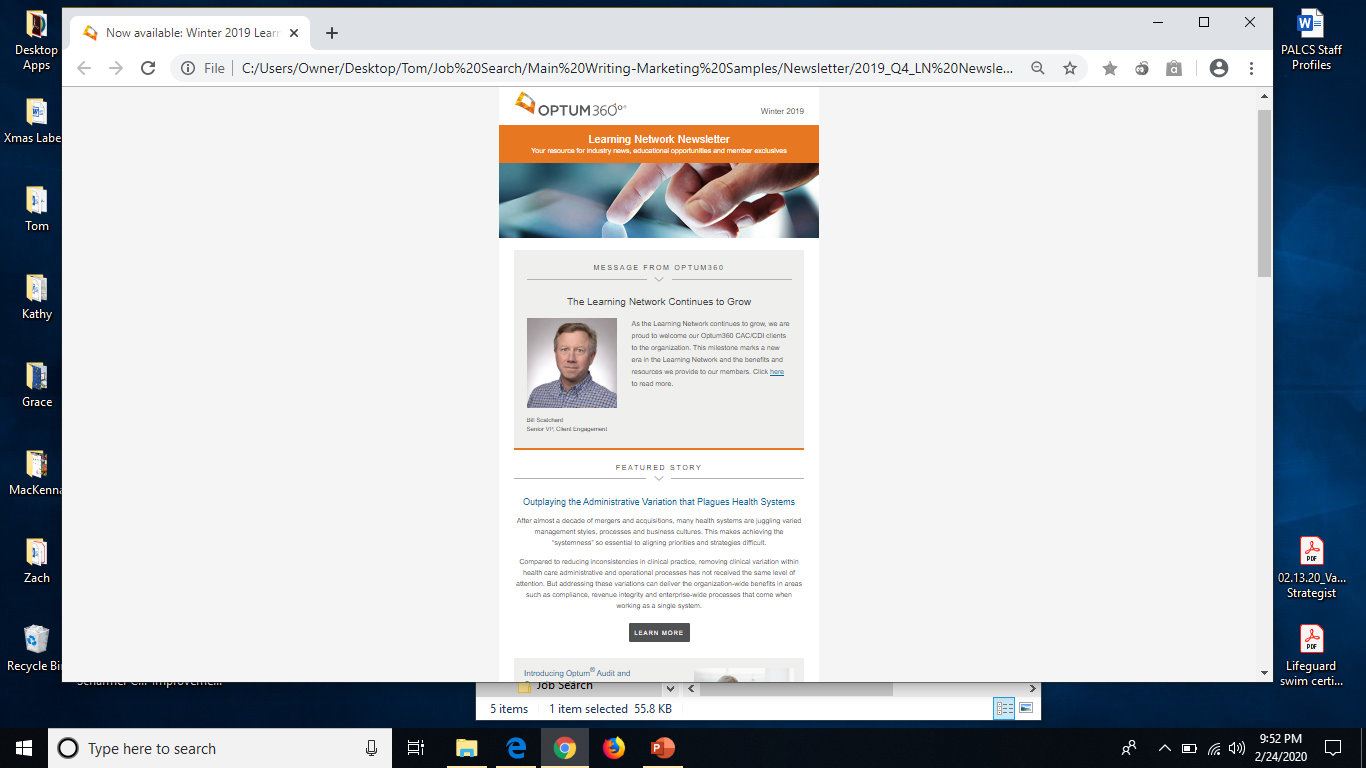 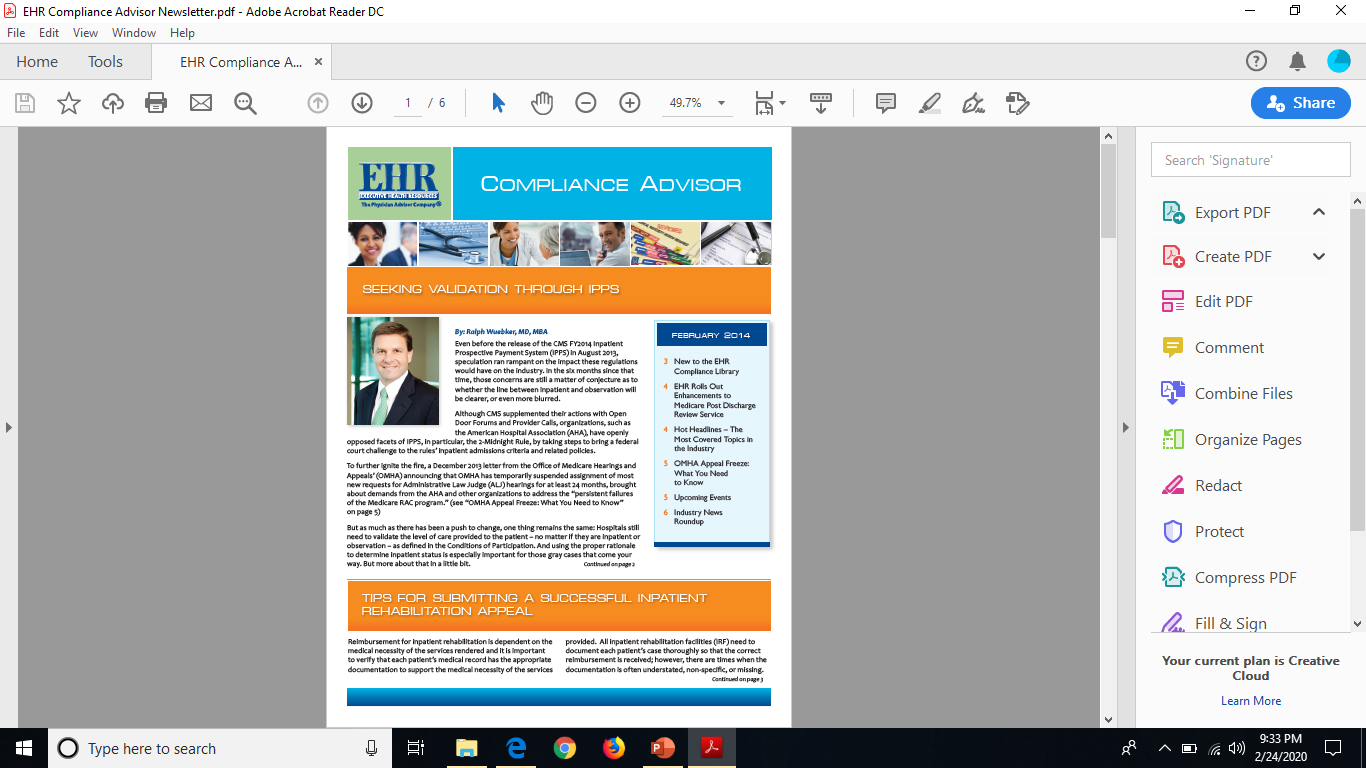 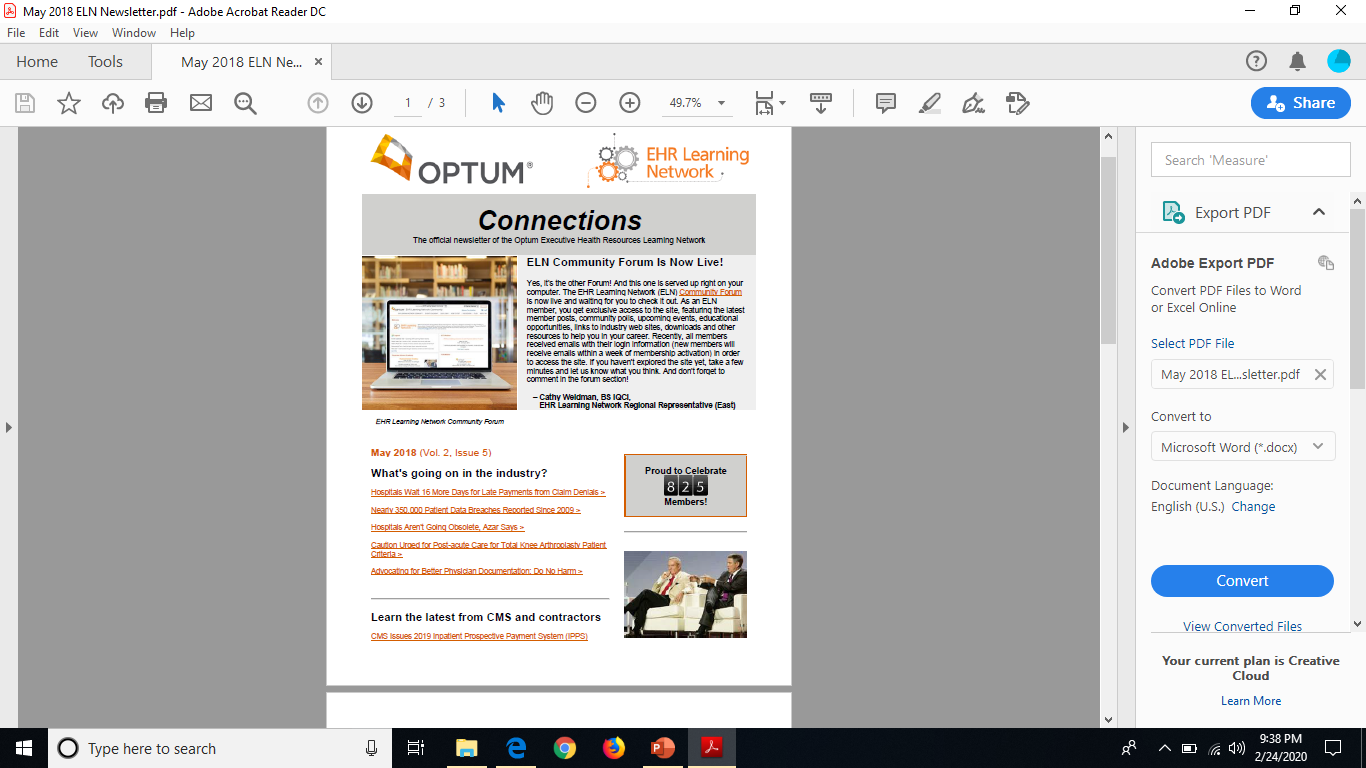 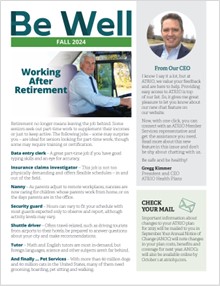 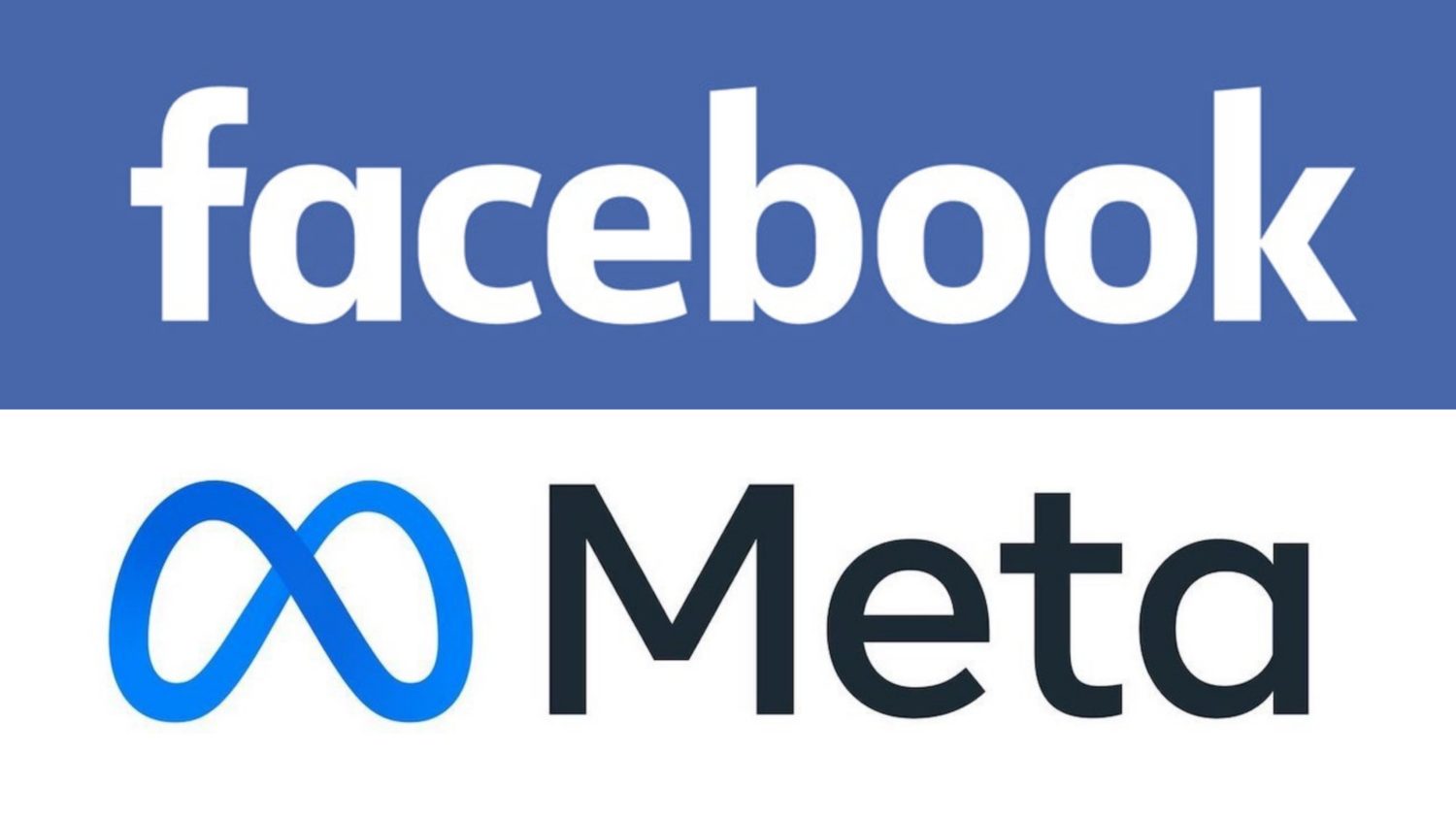 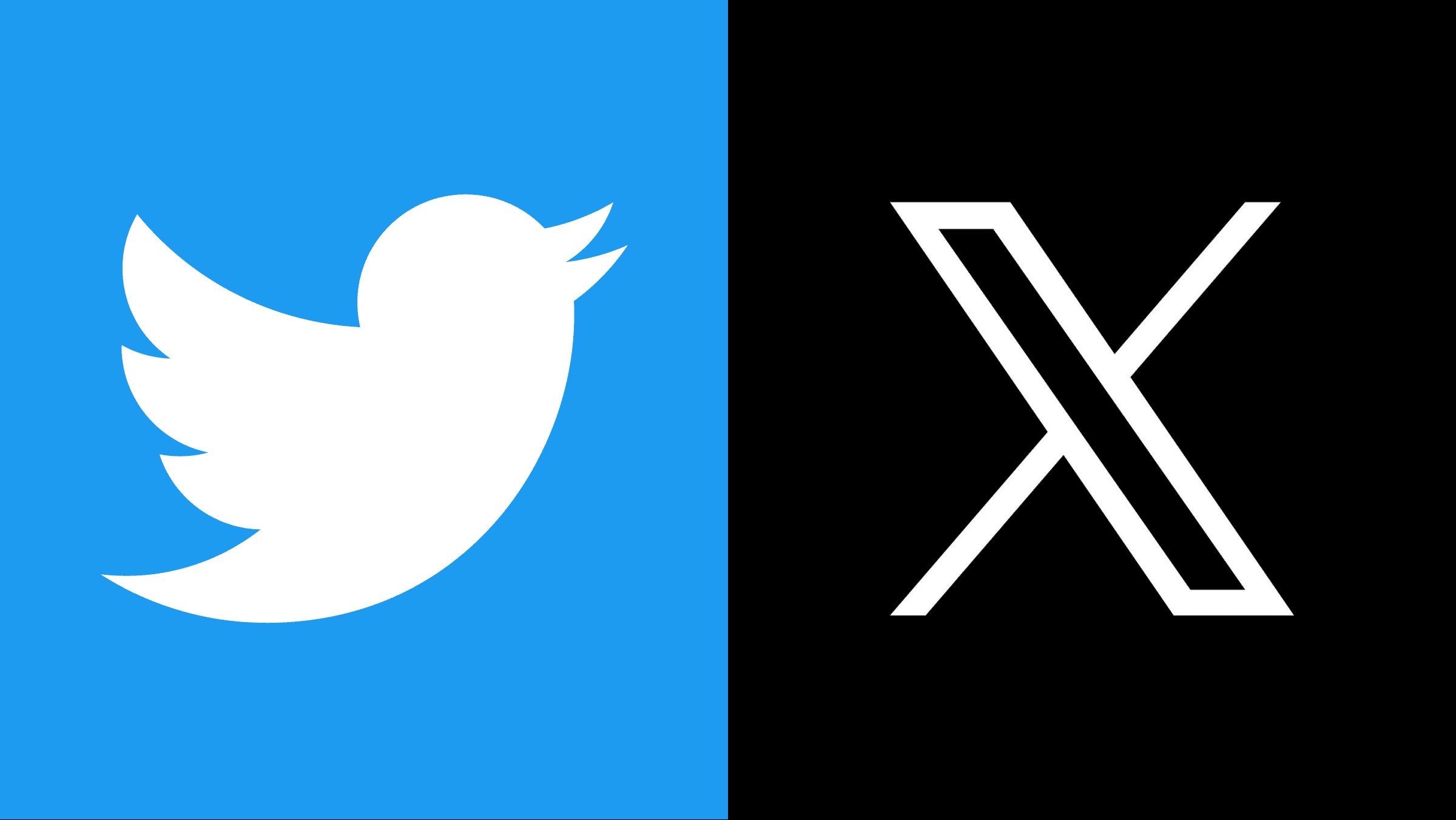 Customer-exclusive Web Sites
News, events and educational opportunities
Discussion forums, solutions topics
Exclusive resources, photos and downloads
Site analytics and reporting
Customer Newsletters
Delivered to the client’s inbox
Exclusive information and resources for customers and employees
News, events, tips and downloads
Social Media
LinkedIn, X (Twitter), Meta (Facebook)
Discussion forums, blogs, podcasts, promotions and event information
Site analytics and reporting
Customer Event Management – Optum Forum (2017-2019)
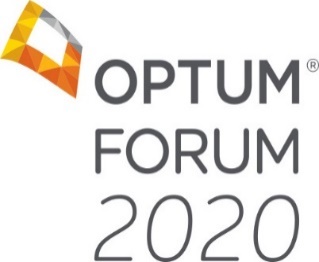 I led the content creation, promotion and logistics for the business’ premier industry conference. This three-day annual event gathered Optum customers for educational sessions, user group meetings and evening events.
Results
140% increase in annual customer meeting attendance 
24% increase customer registrations
20% increase in continuing education credits offered
10% increase in overall conference rating
Communication
- Promotion through email, Web sites, social media and in-person events
- Leads to Sales/Account Management teams
- Attendee feedback via post-event surveys
Education
- Presentation content, speaker recruitment and supporting materials
- Continuing education credits provided 
- Customer speakers provide best practices
Collaboration
- Peer-to-peer interaction and networking events
- Built stronger customer relationships through face-to-face interaction
- Attendee follow-up on questions and information
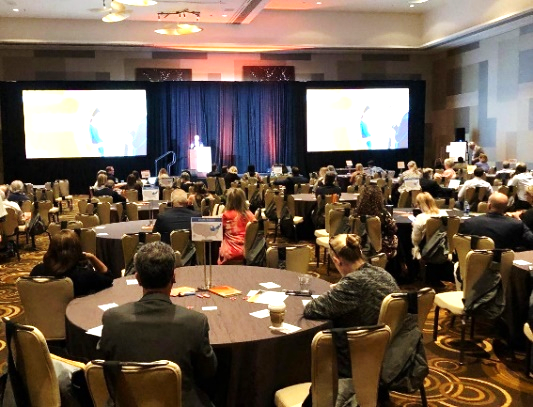 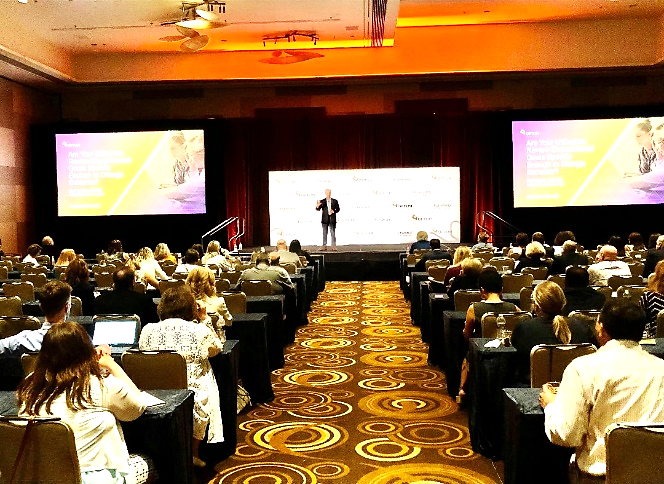 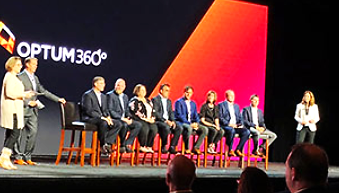 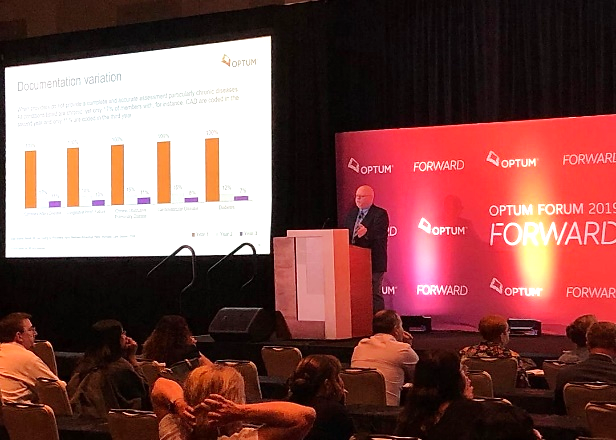 Customer Event Management: Regional Conferences – Optum (2017-2019)
I directed the content, promotion and logistics for these events, offered in targeted cities throughout the country.
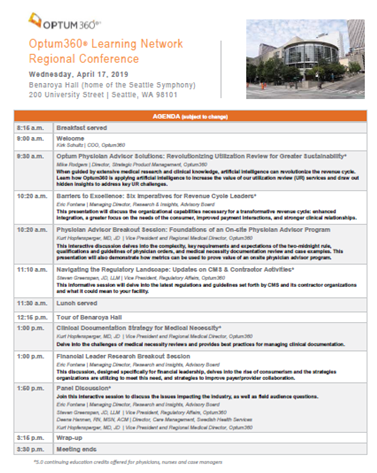 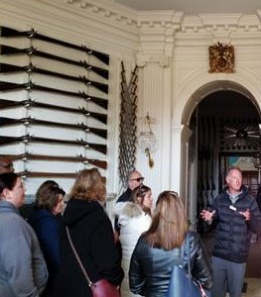 Oversaw all aspects of the event, including:
Promotion and registration through email, Web sites and social media and in-person events
Held recruiting team calls; leads to Sales/Account Management
Recruited and promoted industry, internal and client speakers
Creation of presentation content and supporting materials
Vendor, catering and venue and lunchtime tour approval
Post-event surveys to attendees to gather feedback
Coordinated continuing education credits for session content
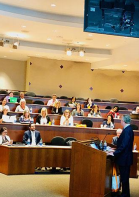 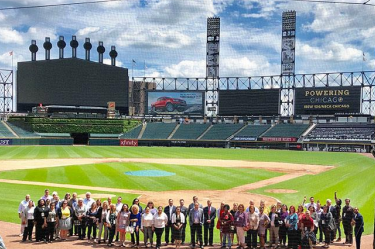 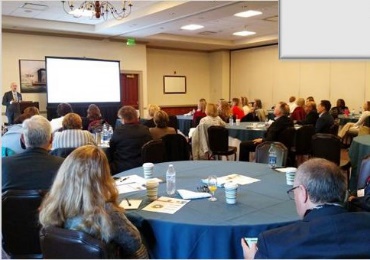 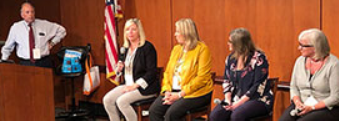 Customer Event Management: Promotion – Optum
Managing numerous customer events throughout the year, I also promoted each to ensure maximum target group registrations.
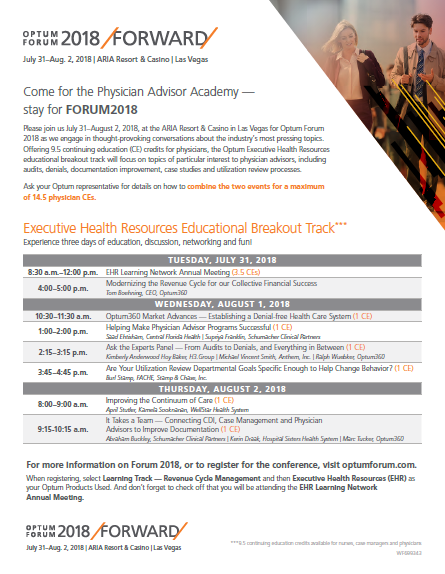 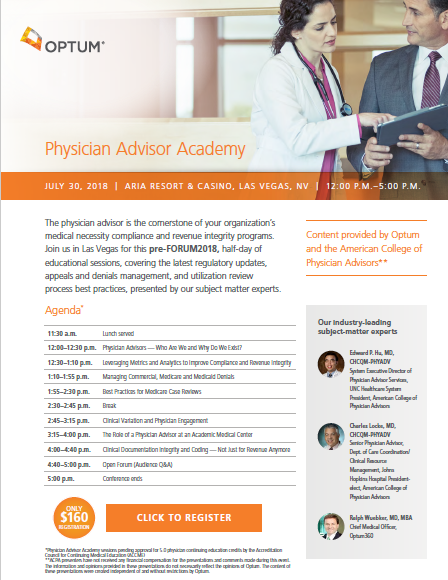 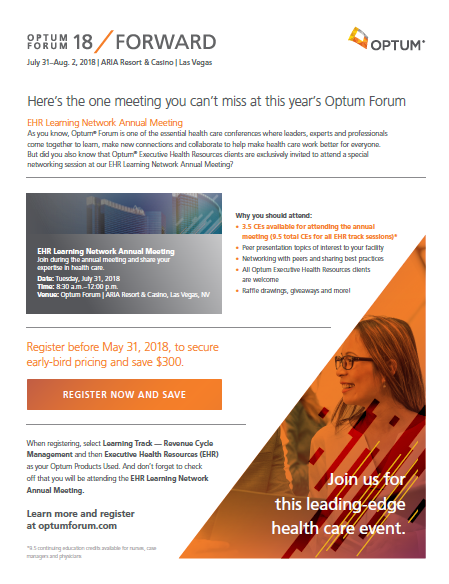 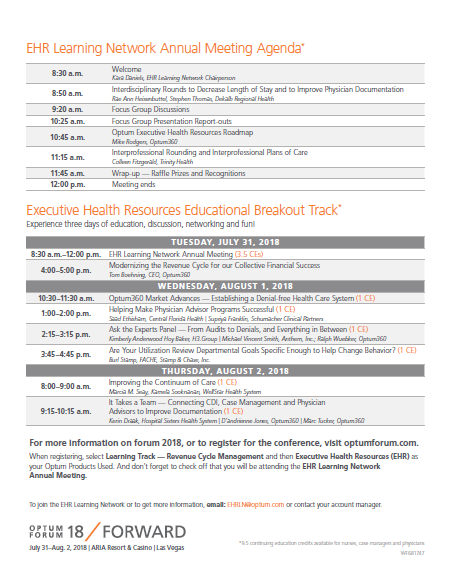 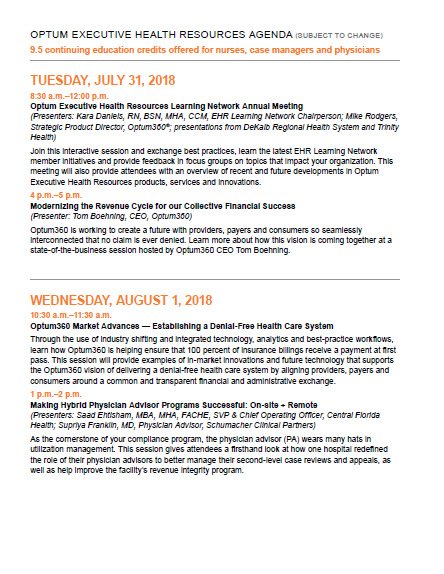 Pre-Event Communications
Targeted emails with highlights (e.g., presentation topics, speakers, continuing education credits)
Registration
Registration site creation
Analytics (registrant and attendee information)
Follow-up
Continuing education credits information
Attendee surveys
Event results/feedback for leadership
Customer Engagement Program – Optum (2017-2019)
I was tasked with rebuilding of the existing customer user group in which customers enjoy exclusive benefits with membership. This included educational opportunities, networking with Optum subject matter experts and other customers to promote customer engagement and loyalty, curb client retention and increase Net Promoter Scores (NPS) for customer satisfaction.
Legacy organization
Building on the success
Continuing the momentum
Launching the new customer organization
Focus on member growth and program participation
With the foundation laid, additional programs are rolled out.
Created and implemented initiatives to introduce the new customer program. Challenge: Retain current membership, while increasing total membership.
Launched in 2014
Membership
1,038
2,078
257
495
2014-16
2017
2018
2019
Customer organization name and logo announced
Customer webinar series launched
Customer presenter(s) on all webinars to provide peer comments and best practices
Continuing education credits offered for all educational webinars and events
Member Appreciation Day established
Organization promoted in all media
Recognition and awards program announced
Board committees established
Customer and Optum experts’ podcasts launched
Web site enhanced
Quarterly member meetings (3 virtual, 1 at Optum Forum annual conference. This was the only program offered
Customer organization was not actively promoted
Monthly member newsletter published
Customer board / roles expanded
Enhanced member communications 
Member Web site launched
Net Promoter Score*
37
51
65
67
*Net Promoter Scores based on bi-annual customer satisfaction surveys
Customer Engagement Campaign – Optum (2016-2019)
Customer campaign I created and led to promote Optum as the industry thought leader and provider of healthcare solutions. Mailings sent to the director of case management at each client hospital in celebration of National Case Management Week.
2017 Net Promoter Score*: 51
2016 Net Promoter Score*: 37
2018 Net Promoter Score*: 65
*Net Promoter Scores based on bi-annual customer satisfaction surveys
Compliance Awareness Campaign – Executive Health Resources/Optum (2016)
As the result of new government regulations on how hospitals determine patient care and status for Medicare reimbursement, I led the content creation and communications strategy on this campaign to create information, provide best practices and guidance to reassure customers of the importance of using the company’s clinical teams for review of their patient records to help ensure compliance and proper reimbursement and prevent claims denials.
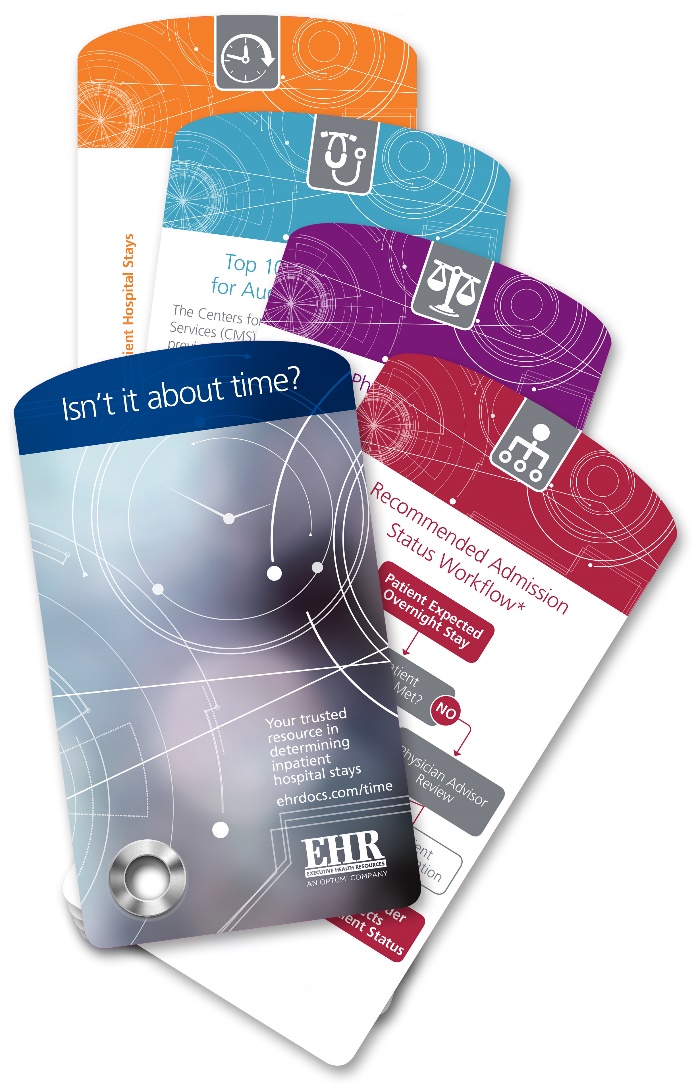 Brochures / Flyers
Examples of marketing support materials I created and worked with the graphic design team to promote the organization, its products and other company services.
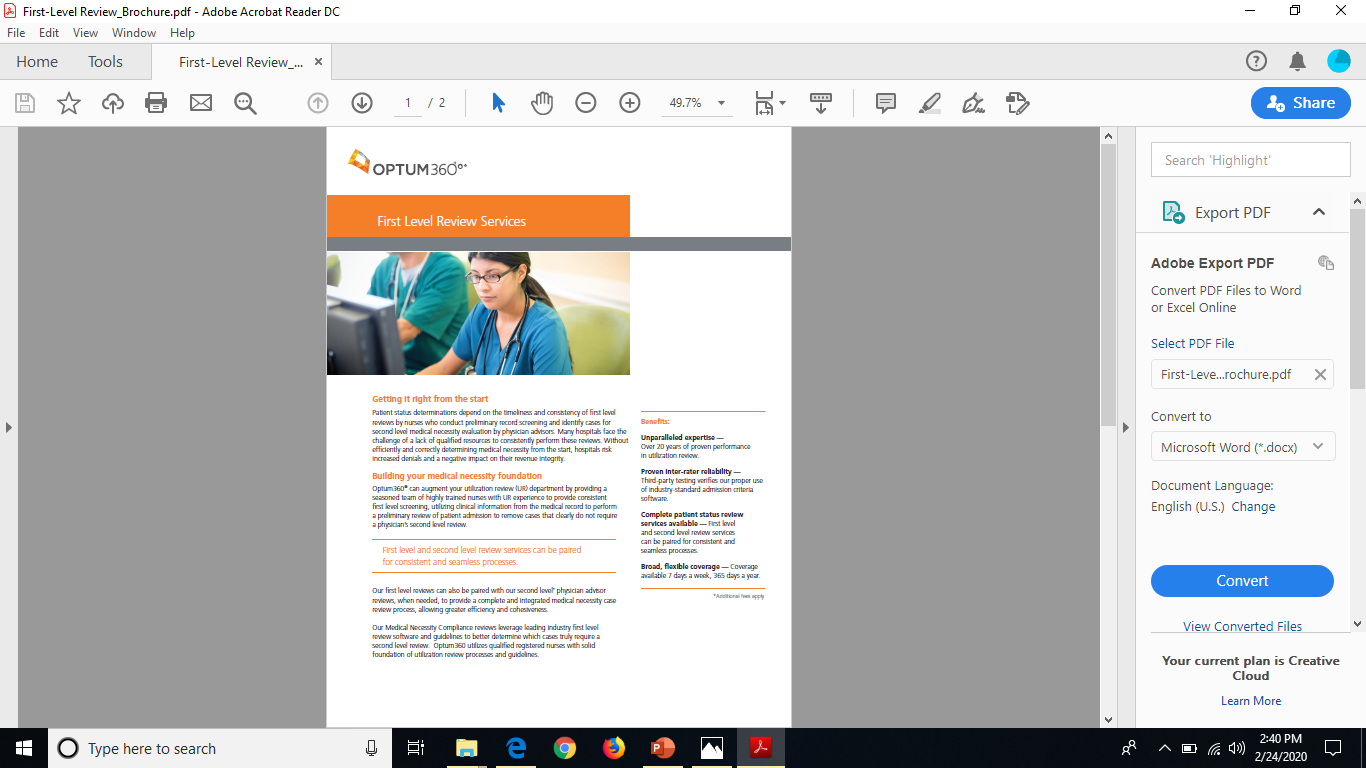 Customer Feedback
Provided Account Managers with an avenue to encourage client comments on our products/services and show how their suggestions help us to produce positive results for them.
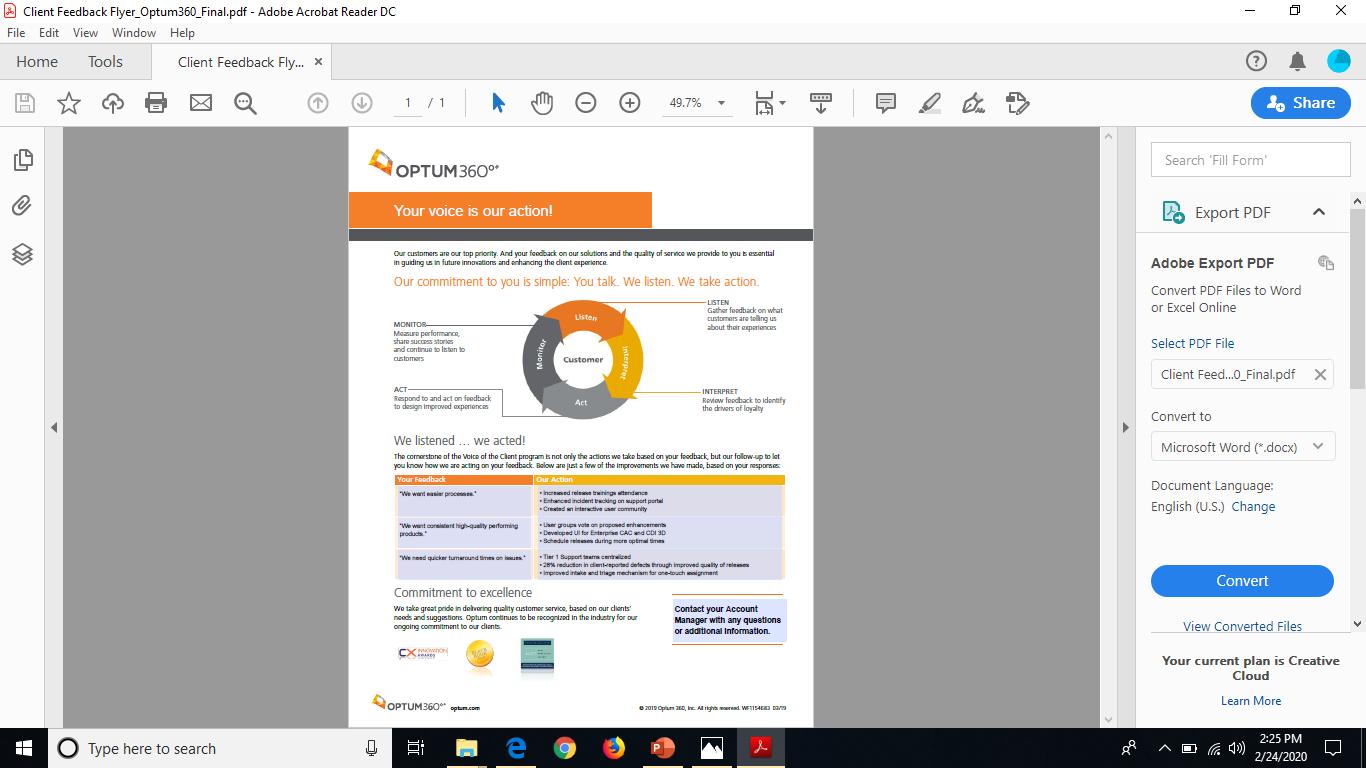 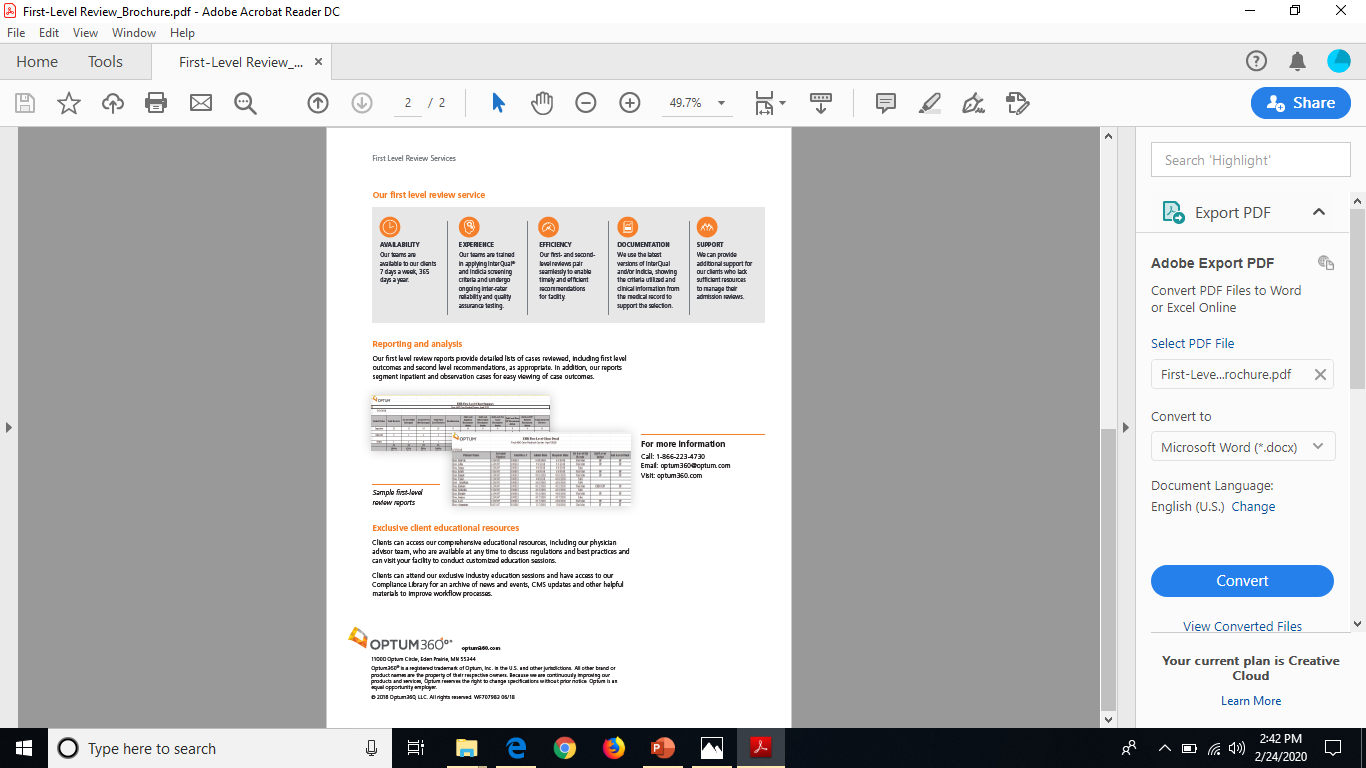 Supplemental Services Offered
Educated customers on additional services the company offers that they may not be aware of and the value it can bring to their organizations.
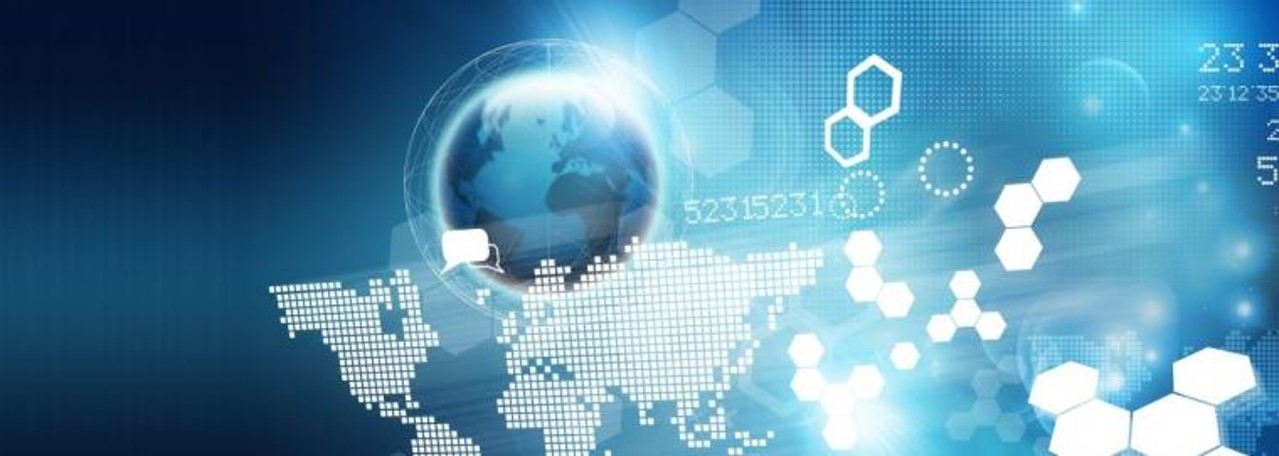 22 Years’ Experience
Employee, Customer, Partner Communications
Strategic and Investor Communications
Organization and Crisis Communications
Management Toolkits
Key Messaging, Talking Points & FAQs
Speechwriting / Speaking Engagements
Presentation Content
Ghost-Written Articles
Social Media and Blog Posts Strategies
Executive 
Communications
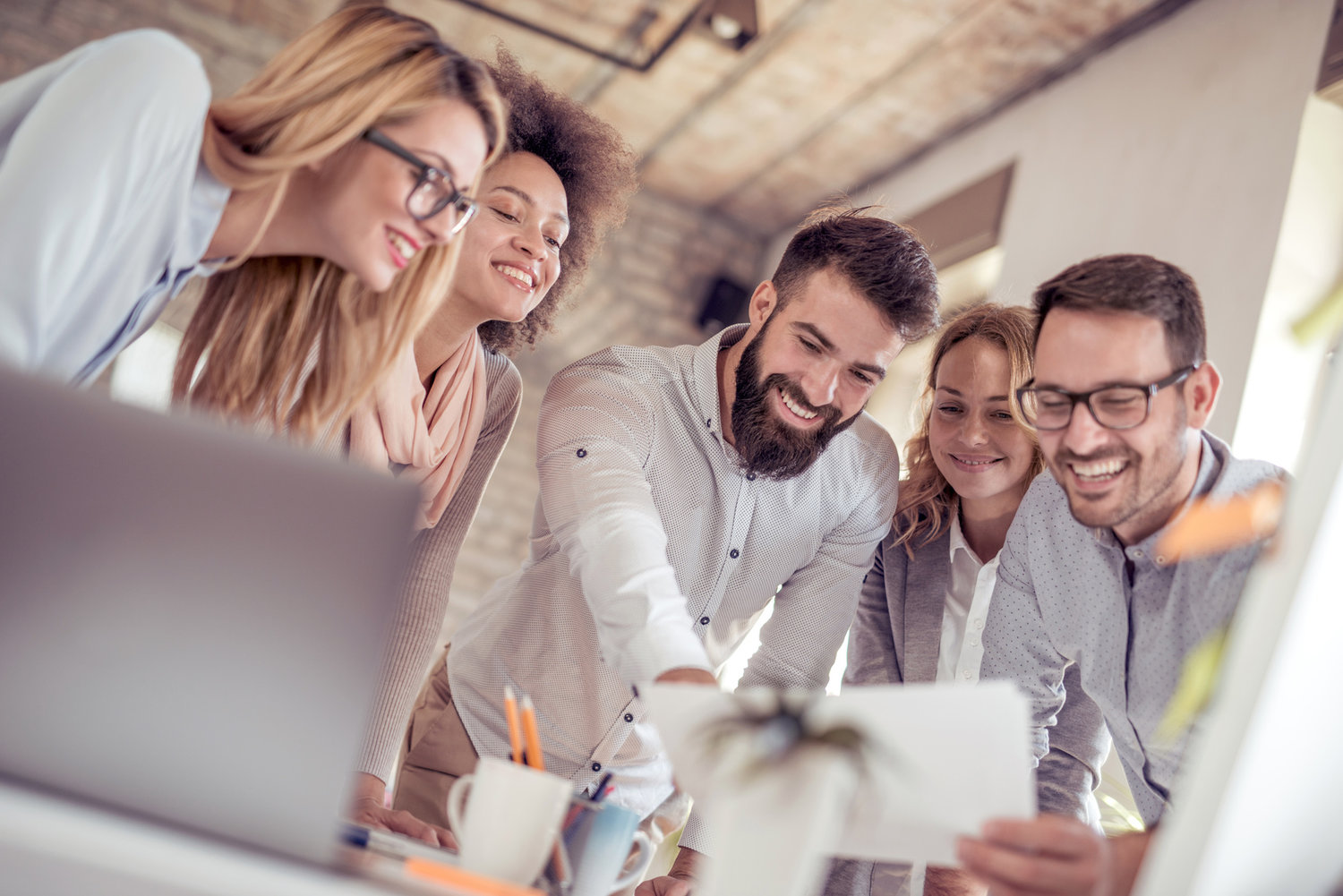 Employee Engagement
For more than 20 years, I have worked directly with company executives – in organizations of all sizes – to ensure that the lines of communication between leadership and their teams are strong, consistent and transparent.
My top priority is to establish the executive’s voice as a leader who builds trust, increases morale and drives productivity among employees and clearly defines the organization’s vision and goals. I achieve this through the creation and implementation of*:
Internal communications plans
Company events
Town Halls (content, speakers, Q&As)
Culture and engagement programs
Reporting organizational changes, milestones and wins
Employee awards and recognitions
Change management strategies
Executive briefings and analysis of employee surveys
*not a comprehensive list
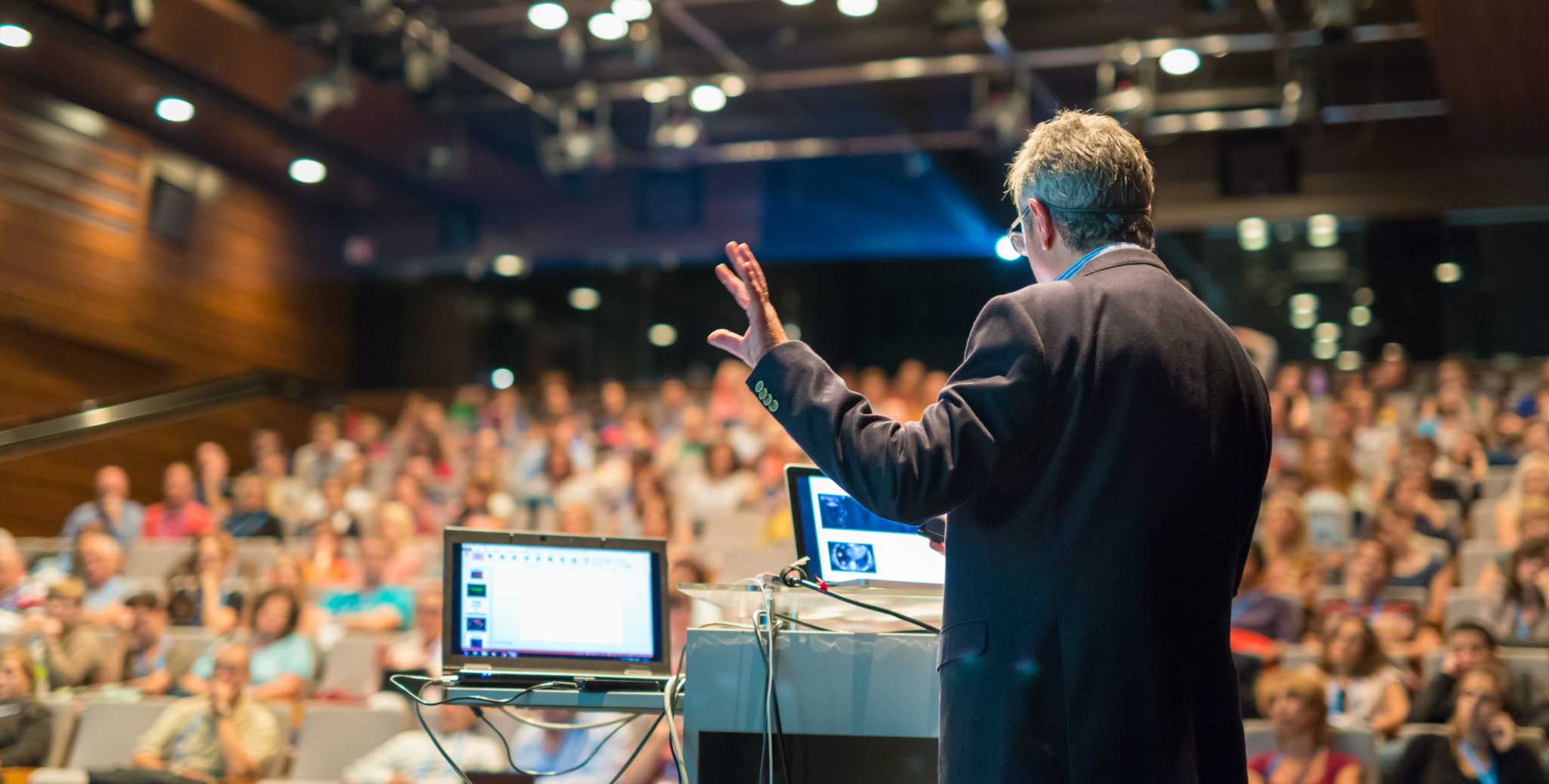 Industry Awareness
Building and maintaining a positive image of any organization starts with leadership. Our leaders not only become the representatives of the company and promoters of our brand, but our champions throughout the industry. I always strive to ensure they are well prepared with our key messages, talking points and the best way to communicate the company’s vision.
It is critical that leadership stay in touch with the needs of our customers and partners and the challenges in the industry. I achieve this through*:
Branding
Key Messaging
Speaking Engagements
Customer & Partner Communications
Crisis Communications management
Investor Relations interaction
Talking Points and FAQs
*not a comprehensive list
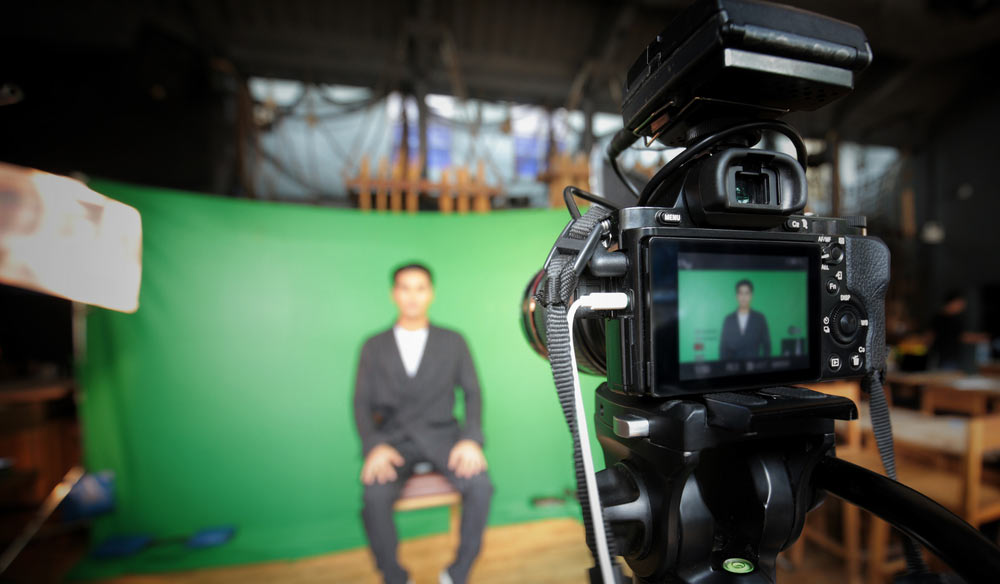 Media Coverage
A strong relationship between an organization and the media is critical to health of the business. As the primary spokespeople for the company, leadership has a responsibility to not only present information in a consumable way, but to relay a sense of expertise and credibility.
As both a former member of the media and a representative to the media, I have a unique perspective on how information is best delivered with optimal results. I achieve these outcomes by*:
Targeting the audience and media channels to use
Bylined/ghost-written articles (e.g., profiles, case studies, white papers) for leadership
Proactive media pitching and earned placement
Media training and interview preparation
Addressing the issues and reiterating key messaging
Strategic social media, blogs, podcasts
Storytelling with broad appeal
*not a comprehensive list
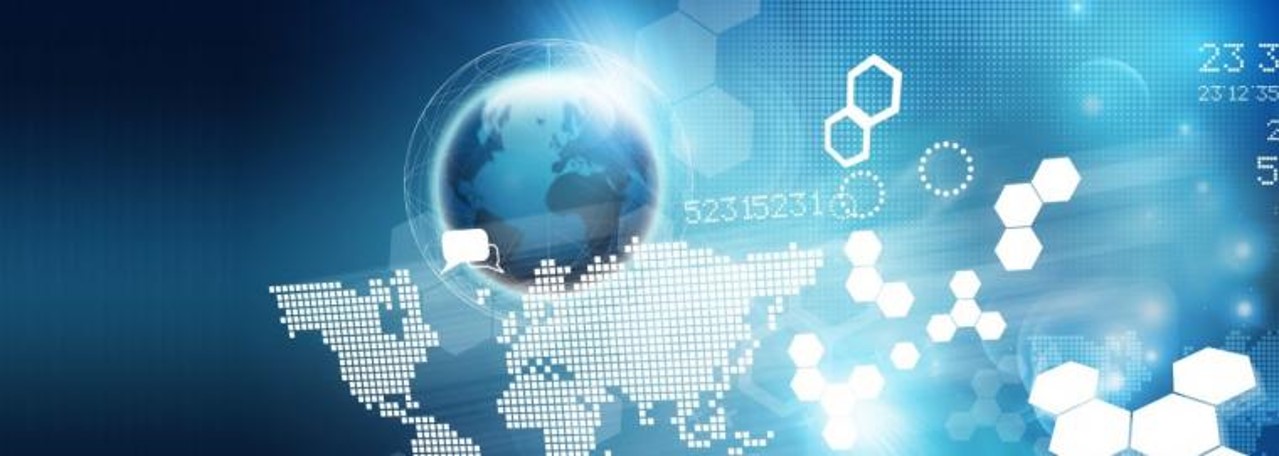 Thomas Schaffner
schaffnertf@gmail.com 
267-251-1459
www.linkedin.com/in/tomschaffner
https://tomschaffner.com/  (portfolio)